Privacy & Data Protection: Class IV – ECHR (Legitimate aim & Necessary in a democratic society)
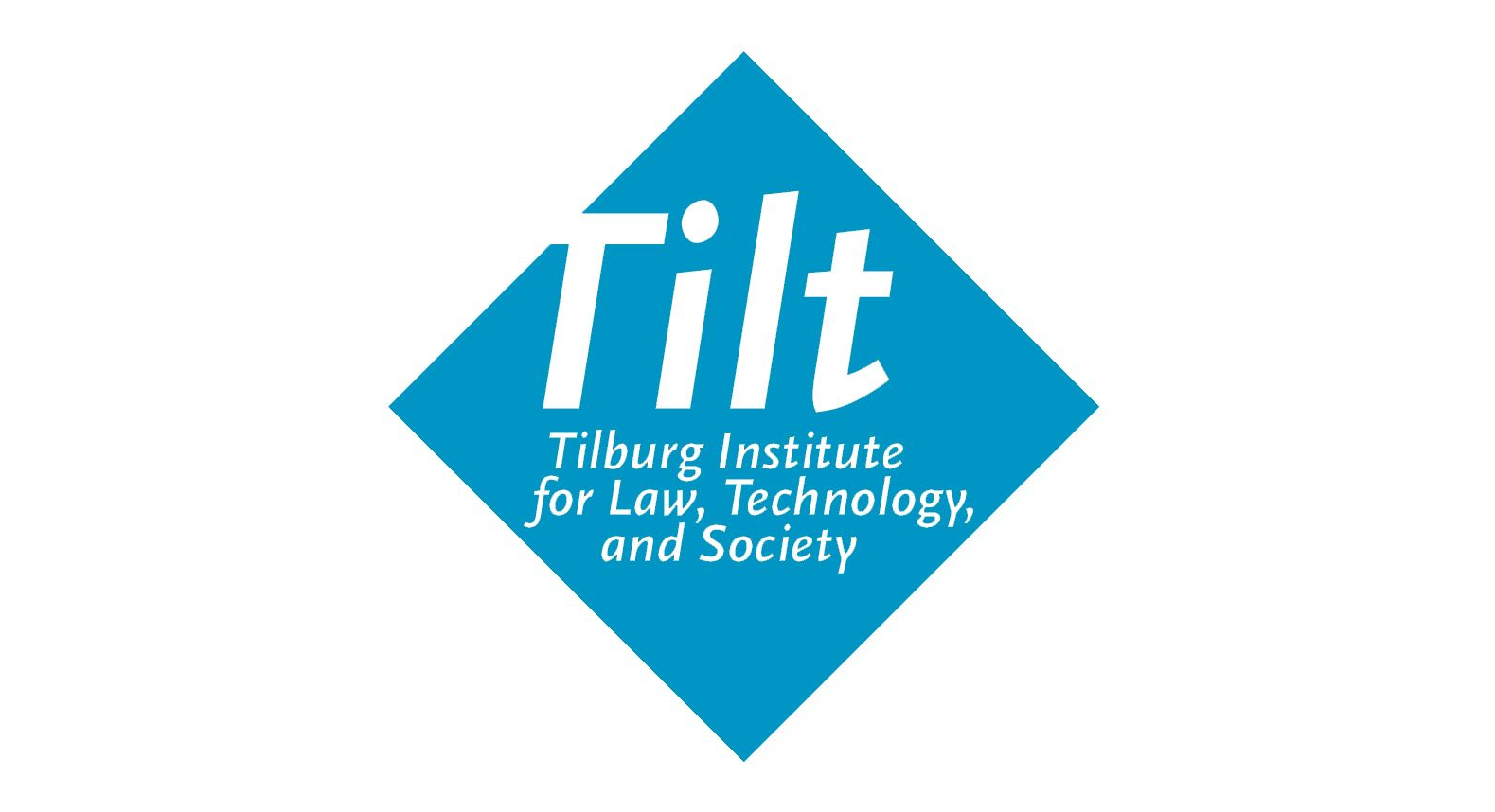 Bart van der Sloot
Tilburg Institute for Law, Technology and Society
www.bartvandersloot.com/
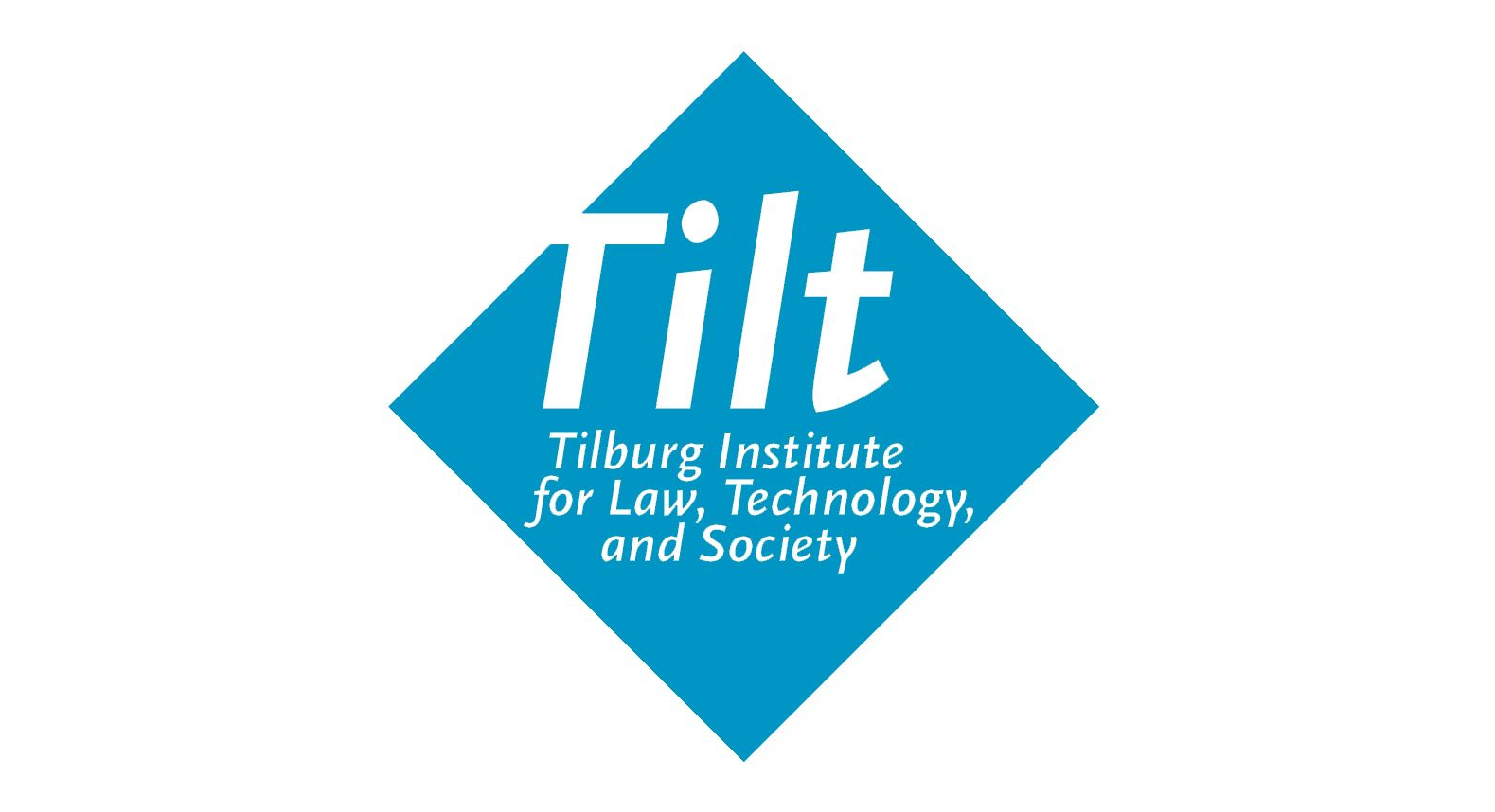 Exam
1 question about my lectures
3 questions about lectures of Paul de Hert & Mara Paun
For my question, the question will consist of 4 or 5 subquestions
Exam training on the 24th September
A model exam will be published on the 18th September
We would ask you to make the exam yourself 
We will publish a model answer on the 23rd  September
We ask you to correct your own exam and write down the questions you have
During the exam training on the 24th September, we will discuss all questions you have
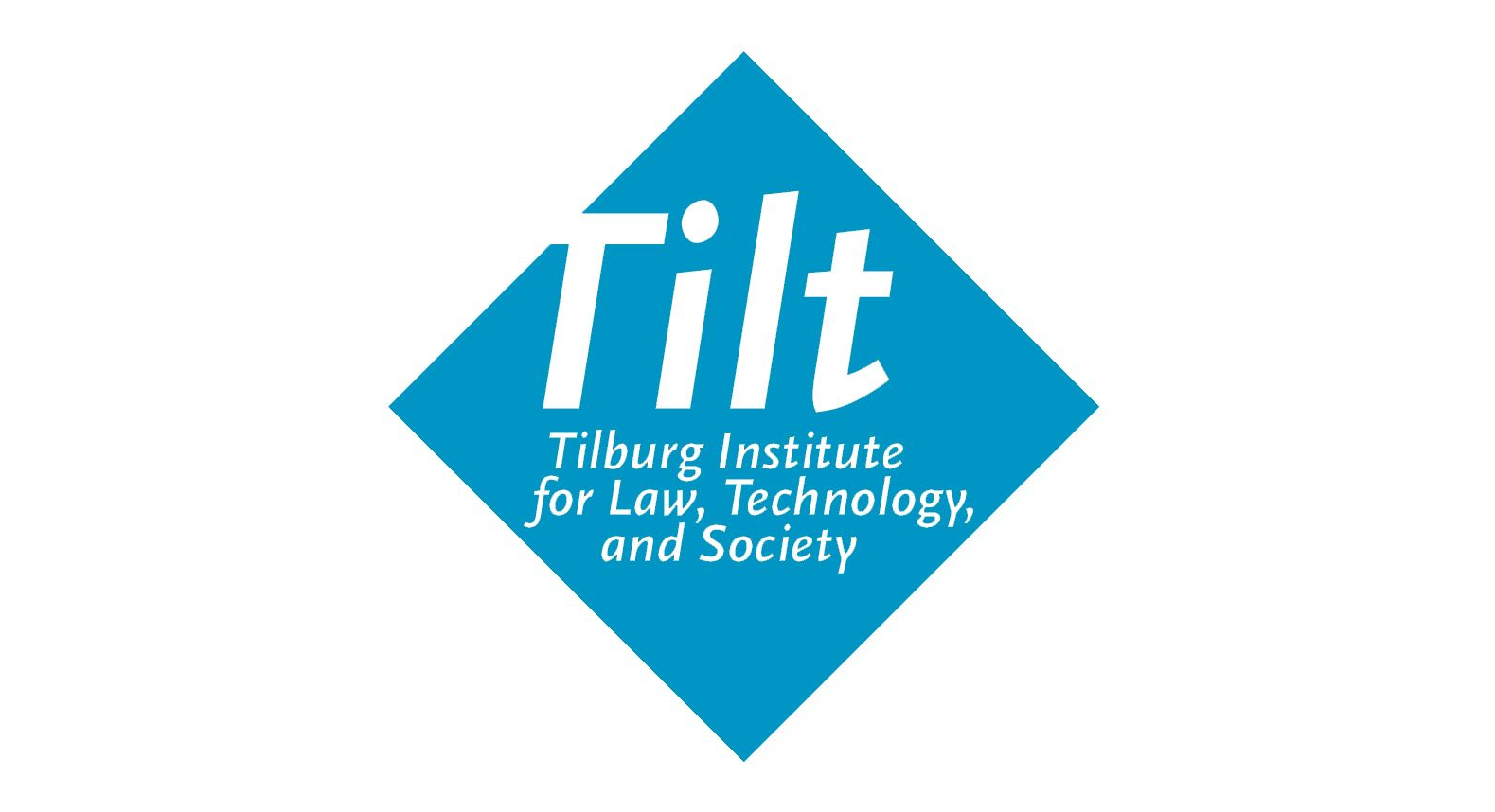 Exam
What do you need to know for my question?
European Convention on Human Rights+relevenat protocols >these are in your reader
The admissibility guide, the pages as indicated on blackboard
What I discussed in my classes
The four articles you had to read
The main arguments
The cases that figure prominently in those articles, but only to the extent they are discussed their. What are examples:
Delfi
Zakharov
Rotaru
Big Brother Watch
Colas Est
B. v. UK
Pfeifer
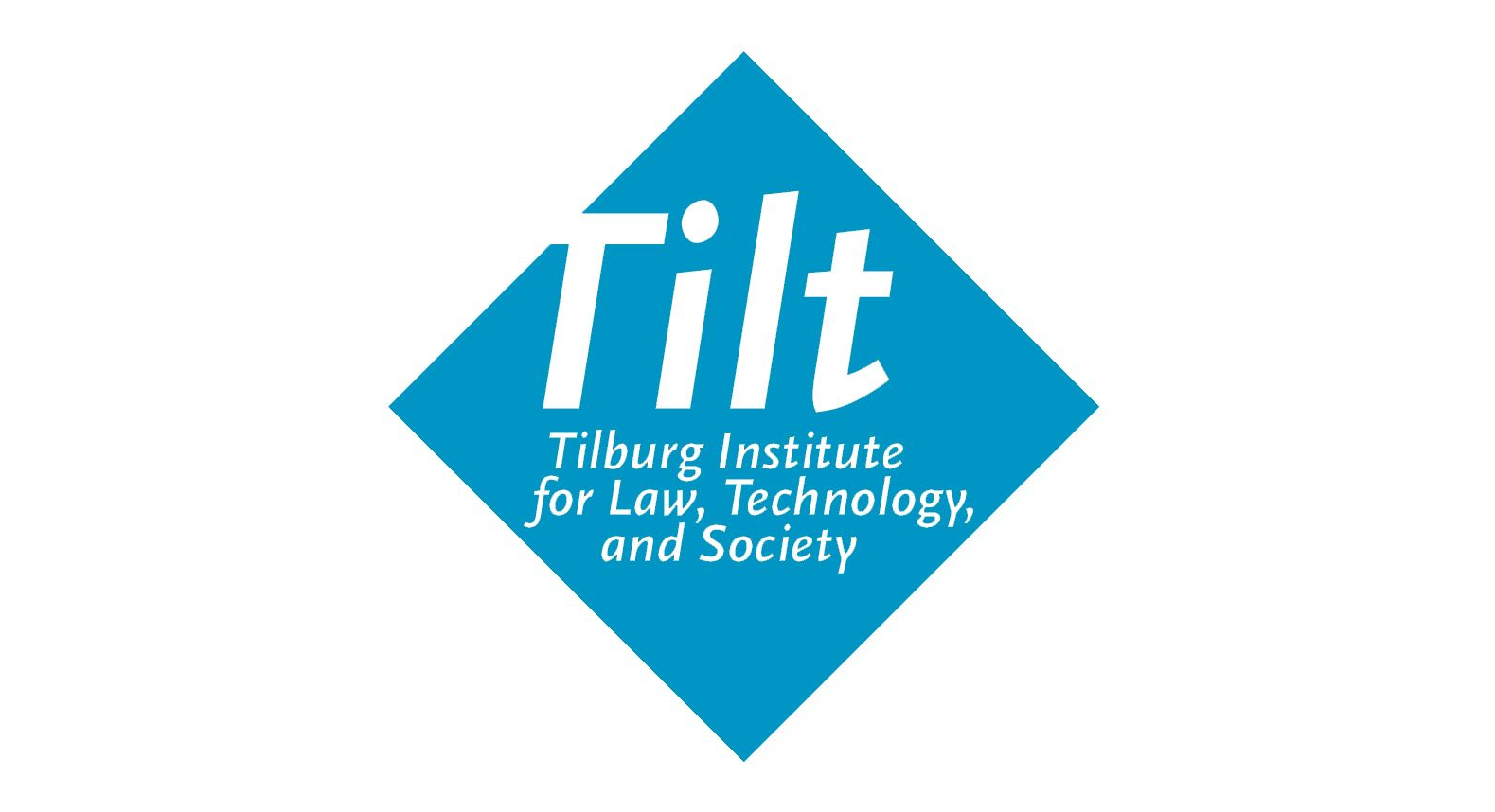 Blog
First part = describing matters of the fact + national legal procedure
Second part = describing the arguments of both sides and the decision of the court + an analysis and interpretation of those arguments
Third part = reflection on meaning, interpretation and/or significance of the case
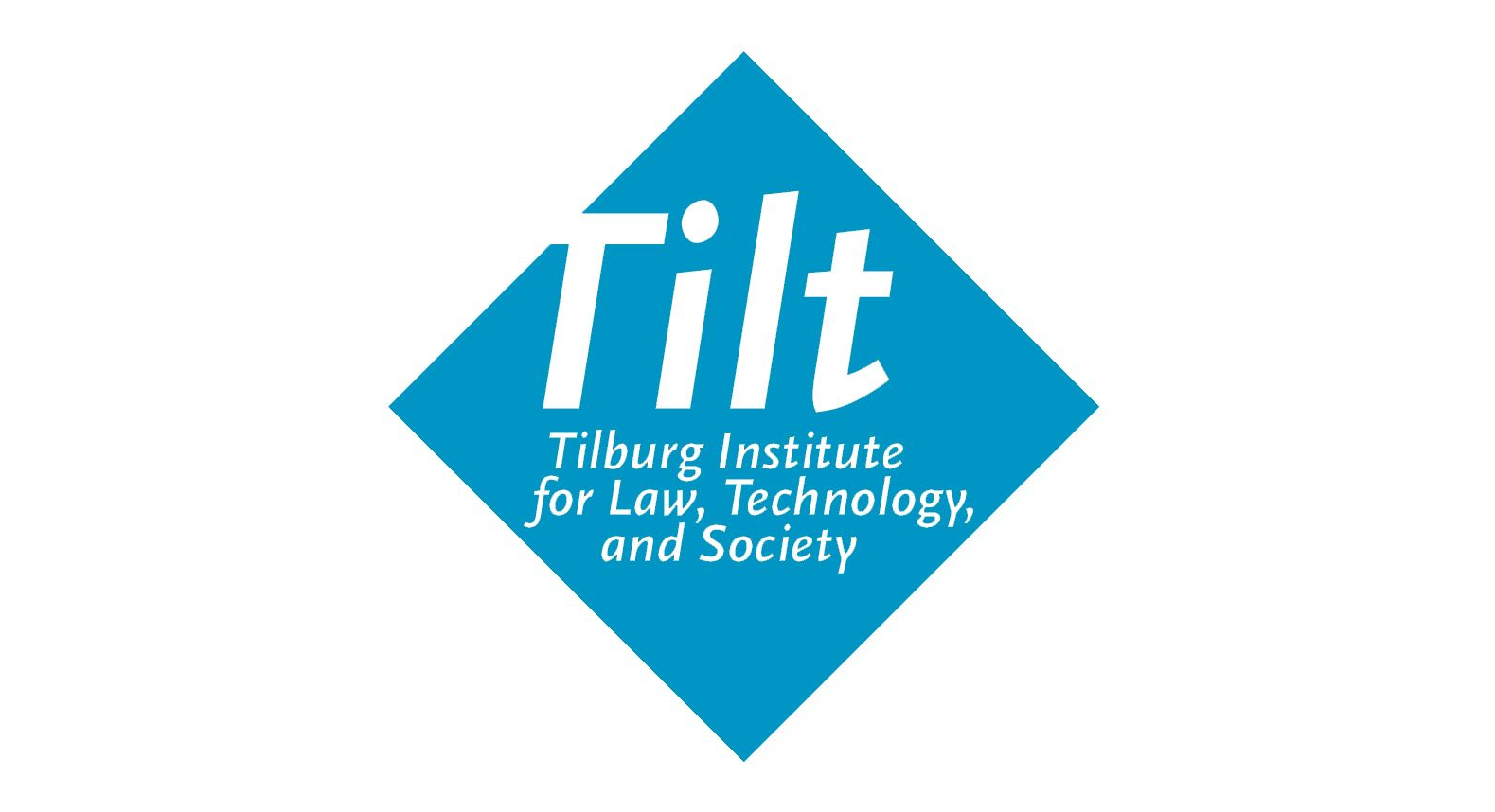 Overview
(1) Legitimate aim
(2) Margin of appreciation
(3) Necessary in a democratic society
(4) Balancing
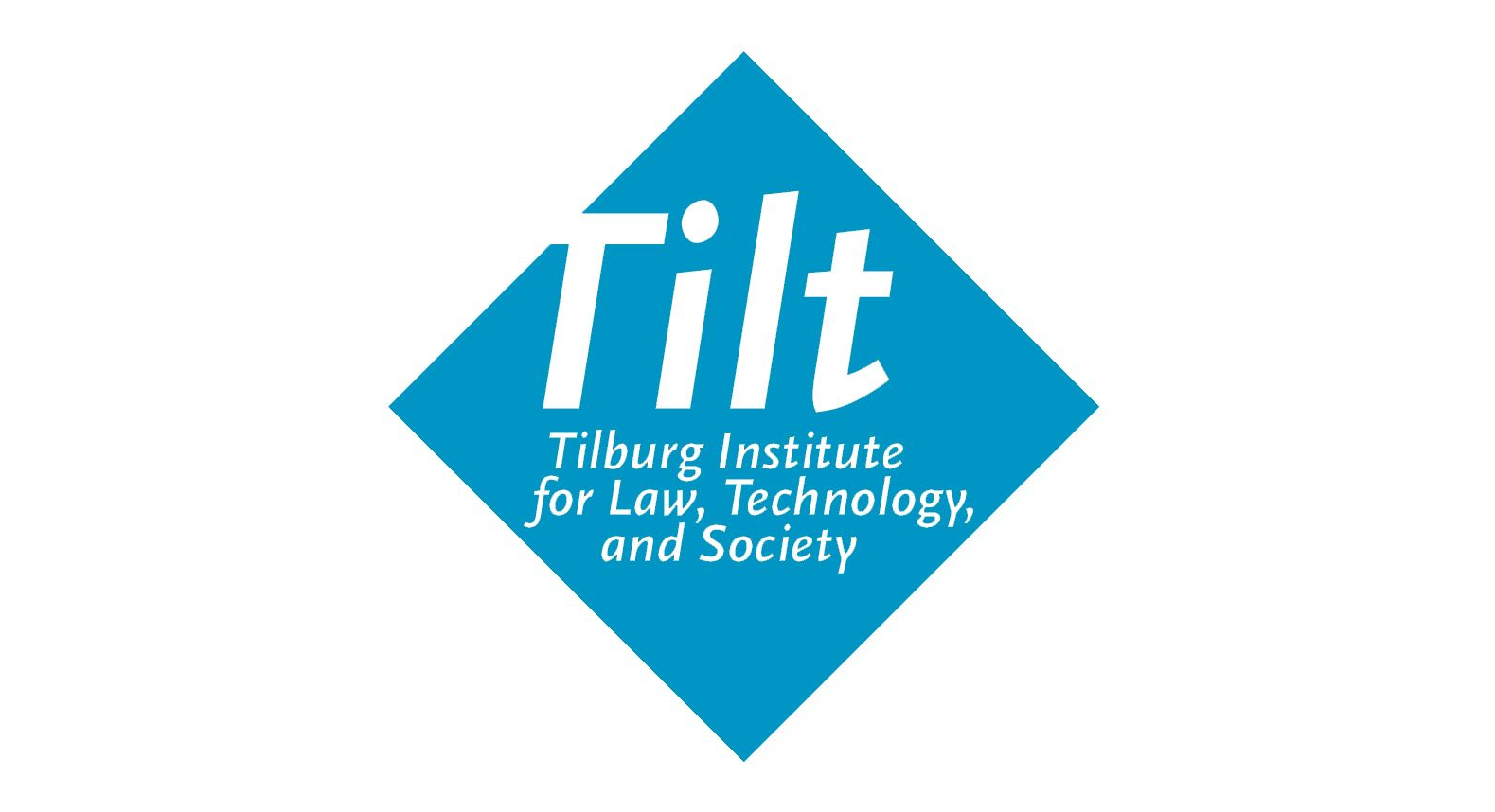 (1) Legitimate aim
ARTICLE 8 
Right to respect for private and family life 
1. Everyone has the right to respect for his private and family life, his home and his correspondence. 
2. There shall be no interference by a public authority with the exercise of this right except such as is in accordance with the law and is necessary in a democratic society in the interests of national security, public safety or the economic well-being of the country, for the prevention of disorder or crime, for the protection of health or morals, or for the protection of the rights and freedoms of others.
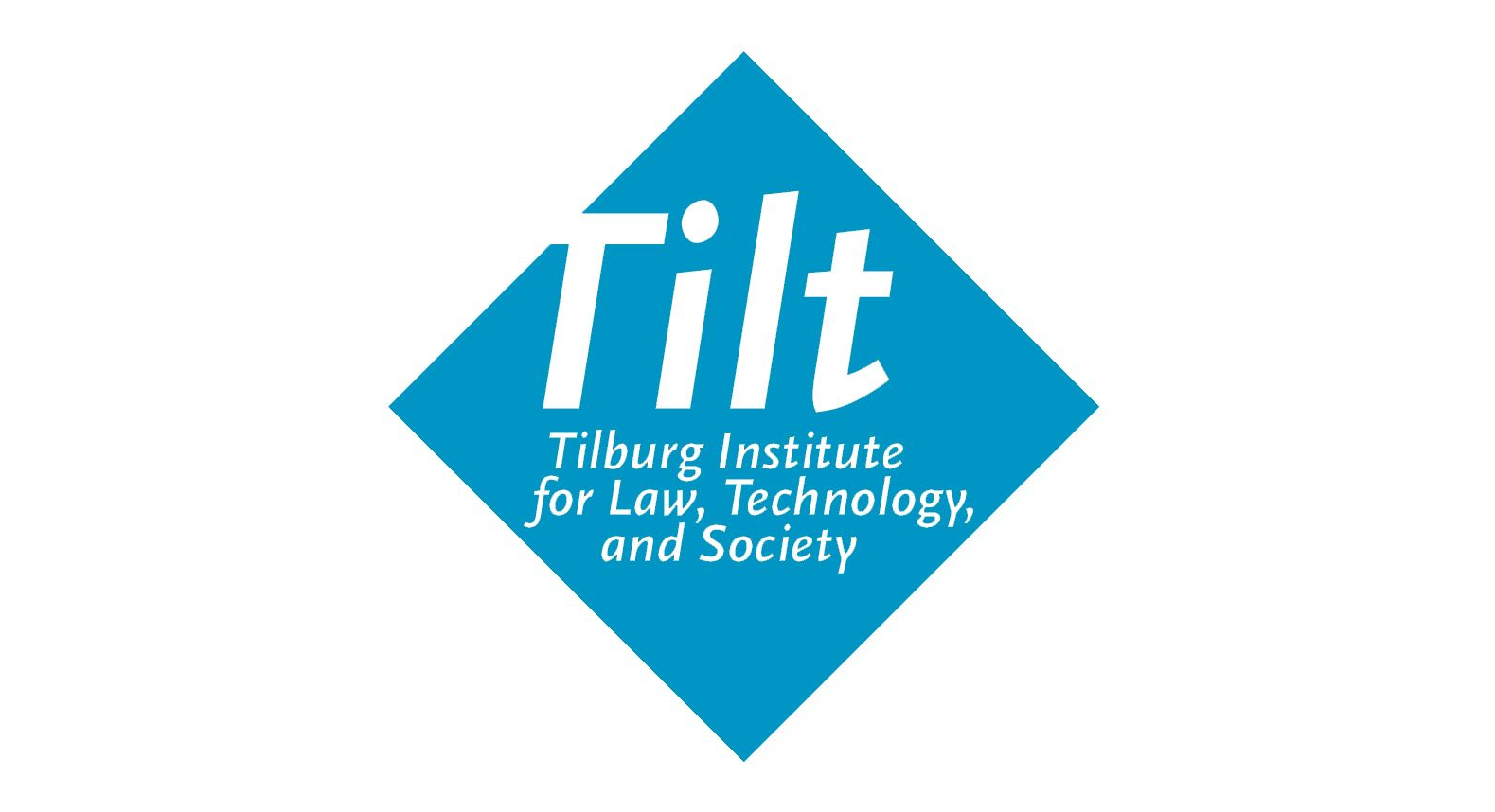 (1) Legitimate aim
Security 
Of the three terms used in Article 8 ECHR relating to the rationale of security - ‘national security’, ‘public safety’, and ‘the prevention of disorder or crime’ - the latter is used in most cases by far. 
First, the prevention of disorder and crime plays a role in police investigations, namely in case of wire-tapping telecommunication or controlling other means of correspondence, and in case of officials entering a private house in order to arrest its occupant or to seize certain documents or objects. 
Second, restrictions may be imposed on the privacy of prisoners, their right to correspondence, and the freedom to have regular contact with family members, as this serves the legitimate aim of prevention of crime and disorder in the prison facilities, for example in relation to smuggling alcohol, drugs, or weaponry into the facility. 
Third, states may expel aliens who have been convicted for criminal activities from their territory or deny their application for a temporary or permanent residence permit for reasons of maintaining order and preventing crime.
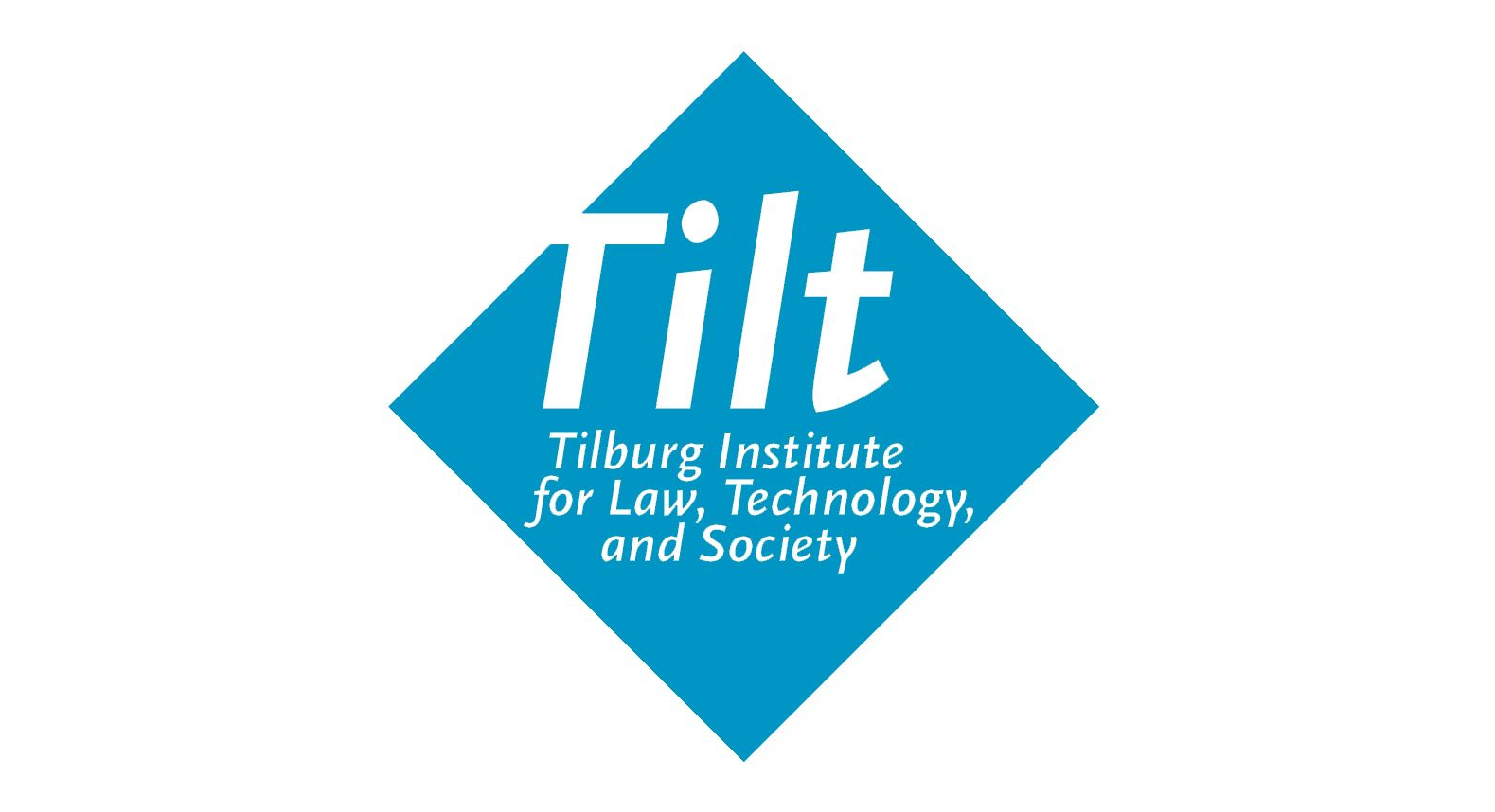 (1) Legitimate aim
The interest of ‘public safety’ is seldom invoked and seems to function as a rationale which is applied in more general and slightly more weighty cases, such as when a convicted criminal is denied leave from prison to attend the funeral of his parents, when an applicant complains of the release of CCTV footage which has resulted in publication and broadcasting of identifiable images of the applicant in question while attempting suicide, and when applicants complain about the systematic monitoring and recording of private conversations and private behaviour in the course of criminal proceedings. 
Finally, the principal cases in which ‘national security’ has been raised indicate that it concerns the security of the state and the democratic constitutional order from threats posed by enemies both within and without.
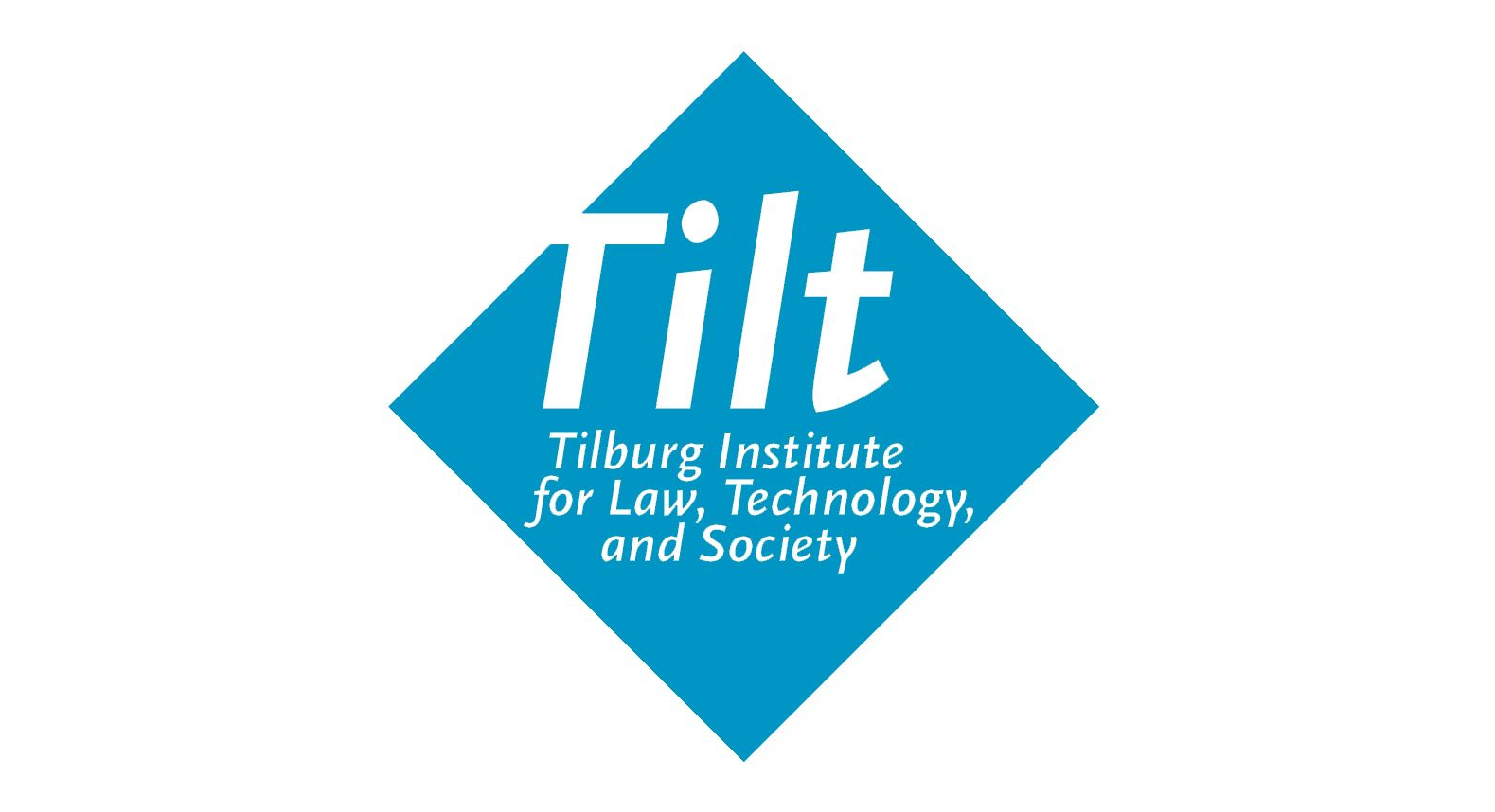 (1) Legitimate aim
Health and Morals

The concept of health and  morals is well-known in common law systems and relates to the power of the state to  intervene in cases which are not directly linked to preventing crime or disorder, such as regulating prostitution, gambling and vagrancy, or promoting a healthy living environment,  but the term is used particularly in relation to the protection of children. 
For example, the British Health and Morals of Apprentices Act of 1802 regulated factory conditions with regard to child workers in cotton and wool mills, inter alia limiting the working hours of children between 9 and 13 years old to a maximum of 8 hours a day and of those between 14  and 18 years old to a maximum of 12 hours, and prohibiting labour ofchildren under 9 yearsold. 
Not surprisingly, as it is pre-eminently incases like these that the state adopts its role of parens patriae, most cases before the European Court of Human Rights in which the protection of health and morals is invoked by the government as legitimate concern, regard  the custody over or custodial placement of children, for example necessitated by violence, drug abuse, or mental incapacity of one or both of the parents.
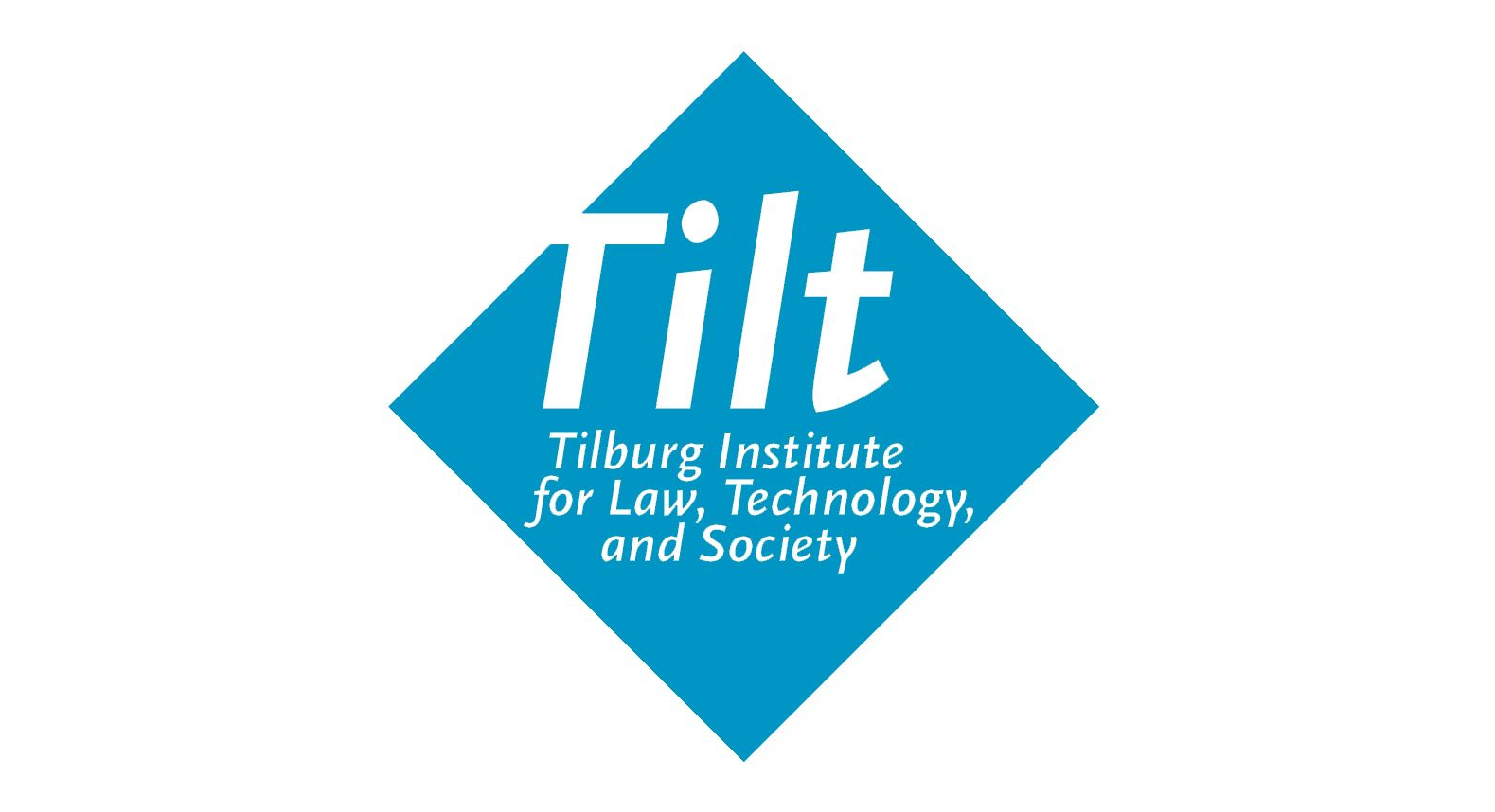 (1) Legitimate aim
Other uses of ‘public health’ relate to the medical sphere, for example if a person is a threat to himself or to society due to a mental illness. Similarly, in a case in which the state had curtailed extreme sadomasochistic practices, which amounted to a form of consensual torture, the ECtHR accepted ‘public health’ as ground.
The majority of the cases in which the rationale of the protection of ‘health and  morals’ is invoked regards legislation based on moral opinions of the majority of a  country’s population and on the social and cultural traditions of a state. 
Homosexuality, transsexuality, etc.
Euthanasia, abortion, artificial insemination, etc.
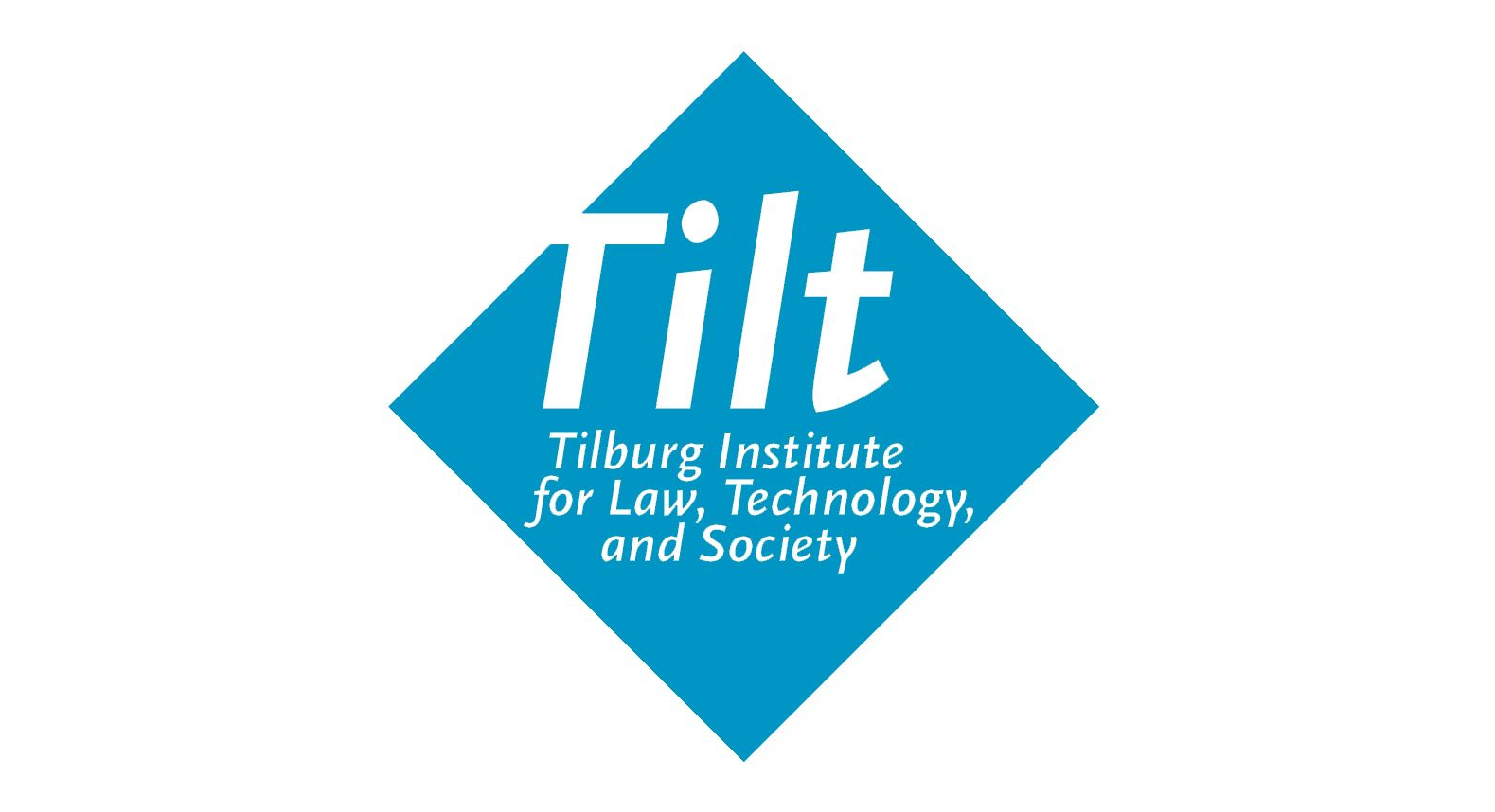 (1) Legitimate aim
Economic Well-Being 
The rationale of ‘economic well-being of the country’ occurs only in Article 8 ECHR and was inserted later in the drafting process to lay down rules ‘for the powers of inspection (for example, opening letters when there is a suspicion of an attempt to export currency in breach of Exchange Control Regulations) which may be necessary in order to safeguard the economic well-being of the country.’ 
The term economic well-being was consequently closely linked to the maintenance of order and the prevention of law evasion. It must be stressed that limitations on the export of currency, especially gold, had since long been part and parcel of the emergency laws of several European countries, as the export of gold might destabilise a country’s financial system.
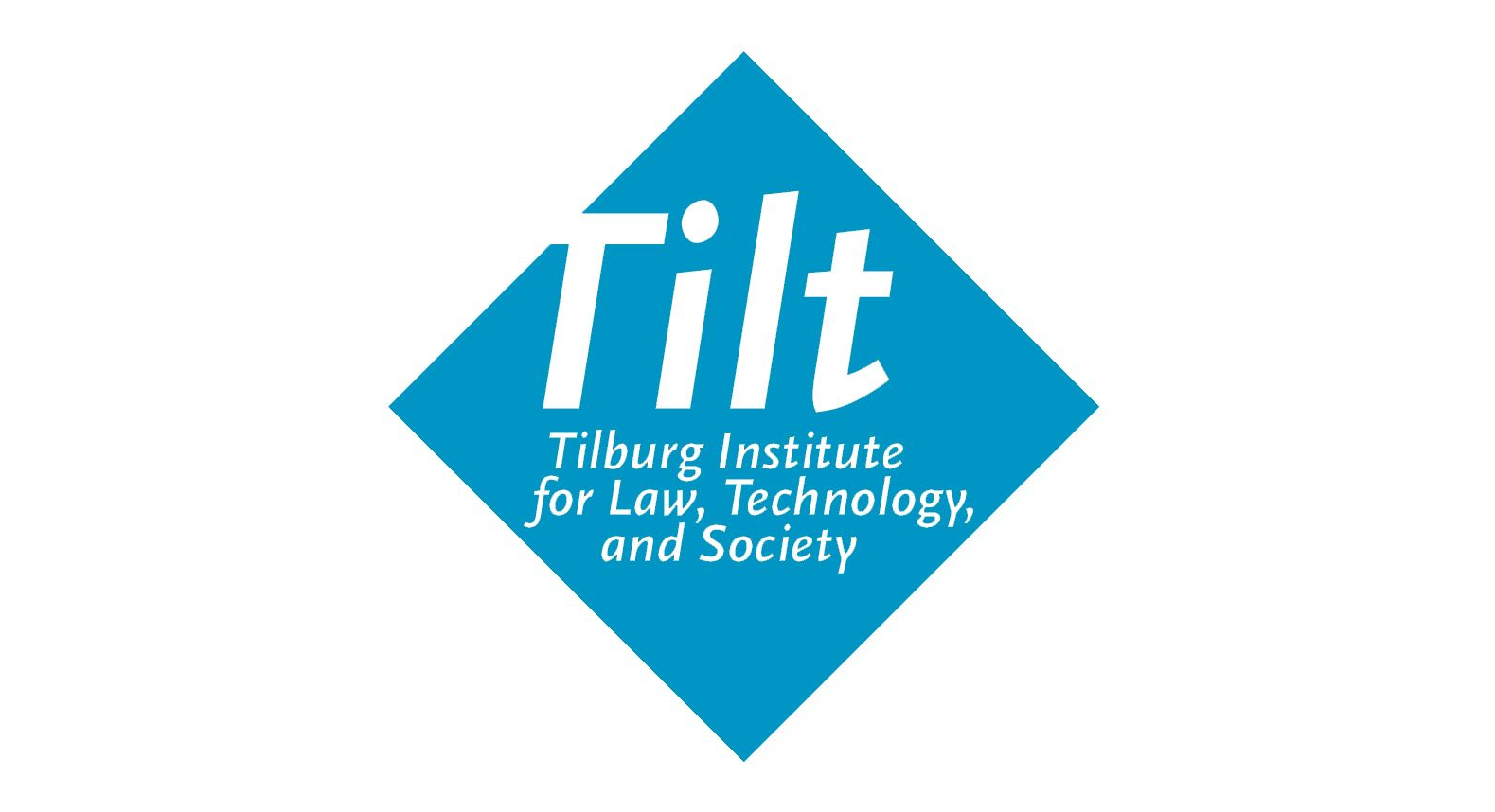 (1) Legitimate aim
The major part of the early cases in which the economic well-being was accepted as a legitimate rationale for limiting the right to privacy concerned matters such as searches and seizures in dwelling houses by custom officers in relation to tax evasion, and even in these cases, both the economic well-being and the prevention of crime served as a combined legitimate aim. 
Gradually, however, this rationale has come to play a more significant role in the Court's jurisprudence and has acquired a wider connotation. 
Assessing whether the conditions had been met for granting the applicant compensation for an industrial injury. 
The refusal of national courts to allow a person to terminate the lease on the house he owned, which aimed at the social protection of tenants and was treated in terms of the country's economic well-being.
Regulating employment conditions in the public service as well as in the private sector is also covered from the perspective of economic well-being, notes just like general regulation in terms of demography and the occupation of houses.
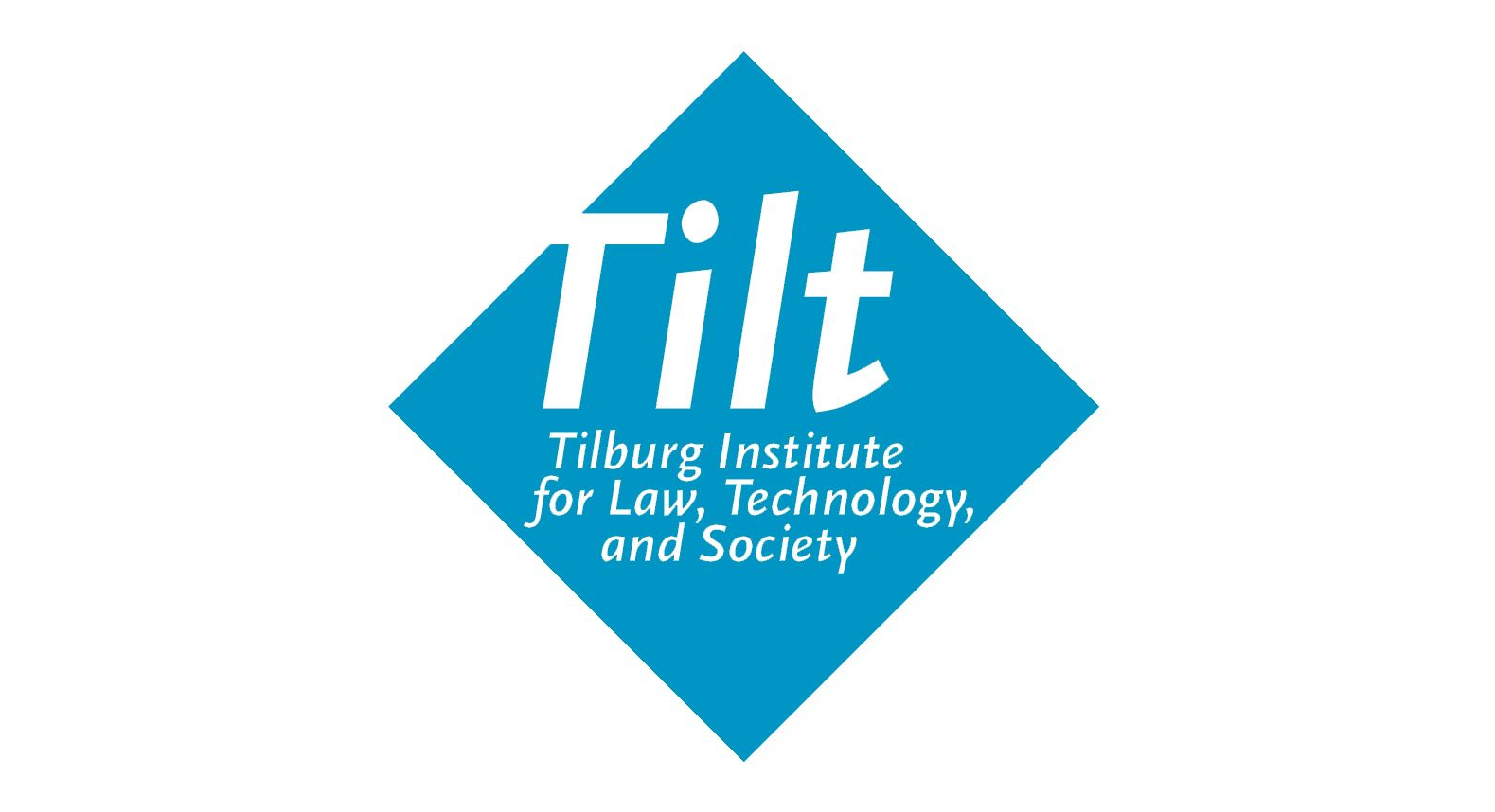 (1) Legitimate aim
This rationale has had particular importance for three types of cases.
First, as first accepted in the case of Berrehab, governments have a legitimate aim with regard to regulating immigration, not only if immigrants have engaged in criminal activities, but also in relation to maintaining the national level of economic prosperity. 
Second, in cases regarding a healthy living environment, for example in relation to sleep deprivation due to night flights of nearby airports or the diminished quality of life caused by smog from factories in the vicinity of a living area.
Finally, when discussing positive obligations of the state, the ECtHR does not discuss the second paragraph of Article 8 as such, but does assess to what extent a fair balance has been struck between the competing interests of the individual and of the community as a whole.
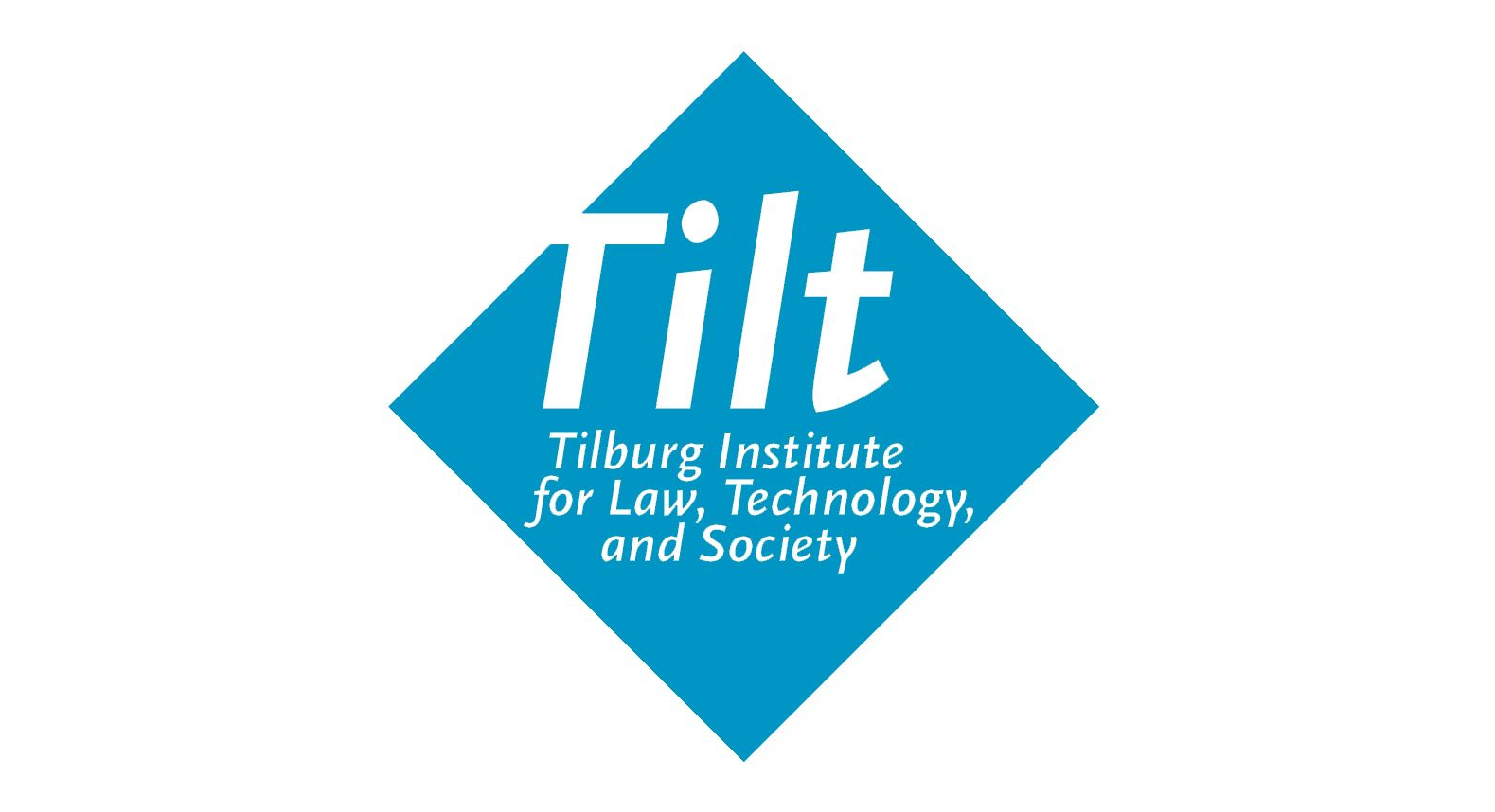 (1) Legitimate aim
The protection of the rights and freedoms of others
Was a ground the government could rely on when imposing limitations. For example, it can lay down restrictions on the respect for private life in order to protect children against child abuse.
Now interpreted as a ground that can be relied on by citizens and used in quasi horizontal cases.
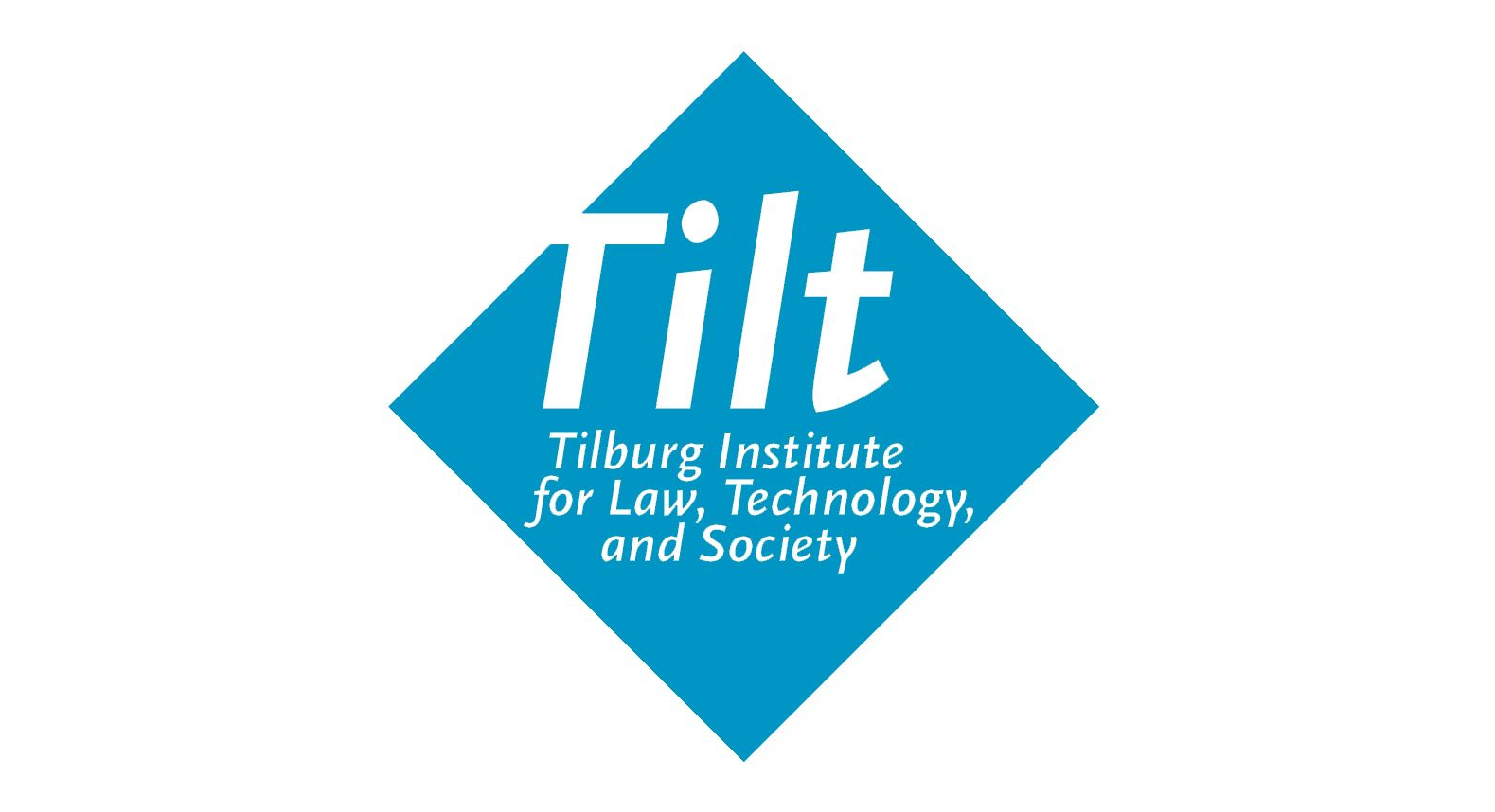 (2) Margin of appreciation
States enjoy a ‘margin of appreciation’ in implementing legal safeguards, in assessing the need for an interference with fundamental rights, and in determining the most suitable manner to pursue legitimate aims.
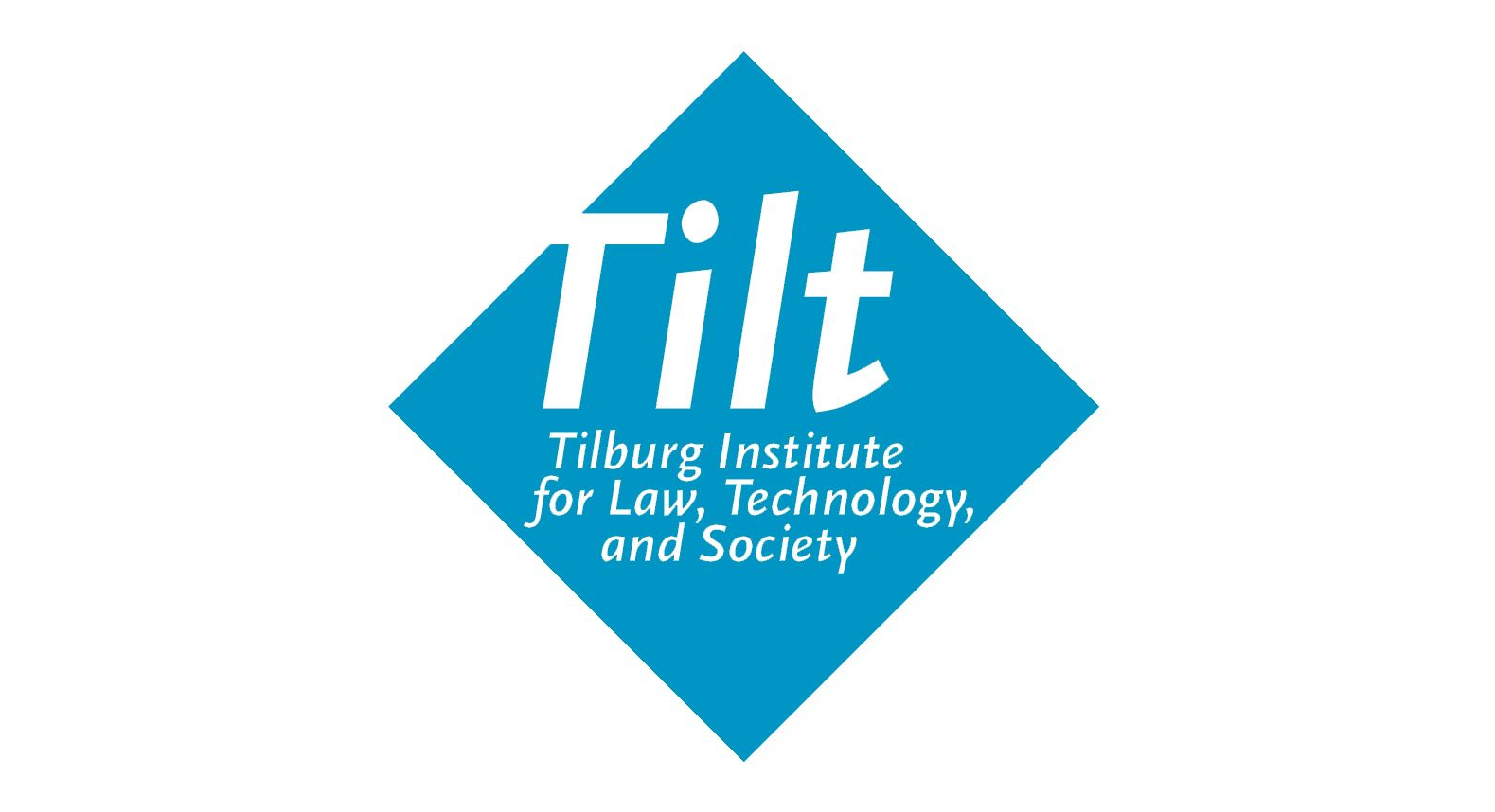 (2) Margin of appreciation
Security
Maintaining order and ensuring public safety are the raison d'etre of the state. Not surprisingly, the ‘margin of appreciation’ doctrine was first coined in cases that regarded the state of emergency (Article 15 ECHR), on which the Court has held that it falls to each state to determine whether the life of the nation is threatened by a public emergency and, if so, to what extent far-reaching measures would be justifiable as attempts to overcome the emergency. 
The Court has accepted that by reason of their direct and continuous contact with the pressing needs of the moment, the national authorities essentially have a better position than the international judge to decide both on the presence of such an emergency and on the nature and scope of derogations necessary to avert it. Although states do not enjoy unlimited freedom, their discretion in this respect is particularly wide.
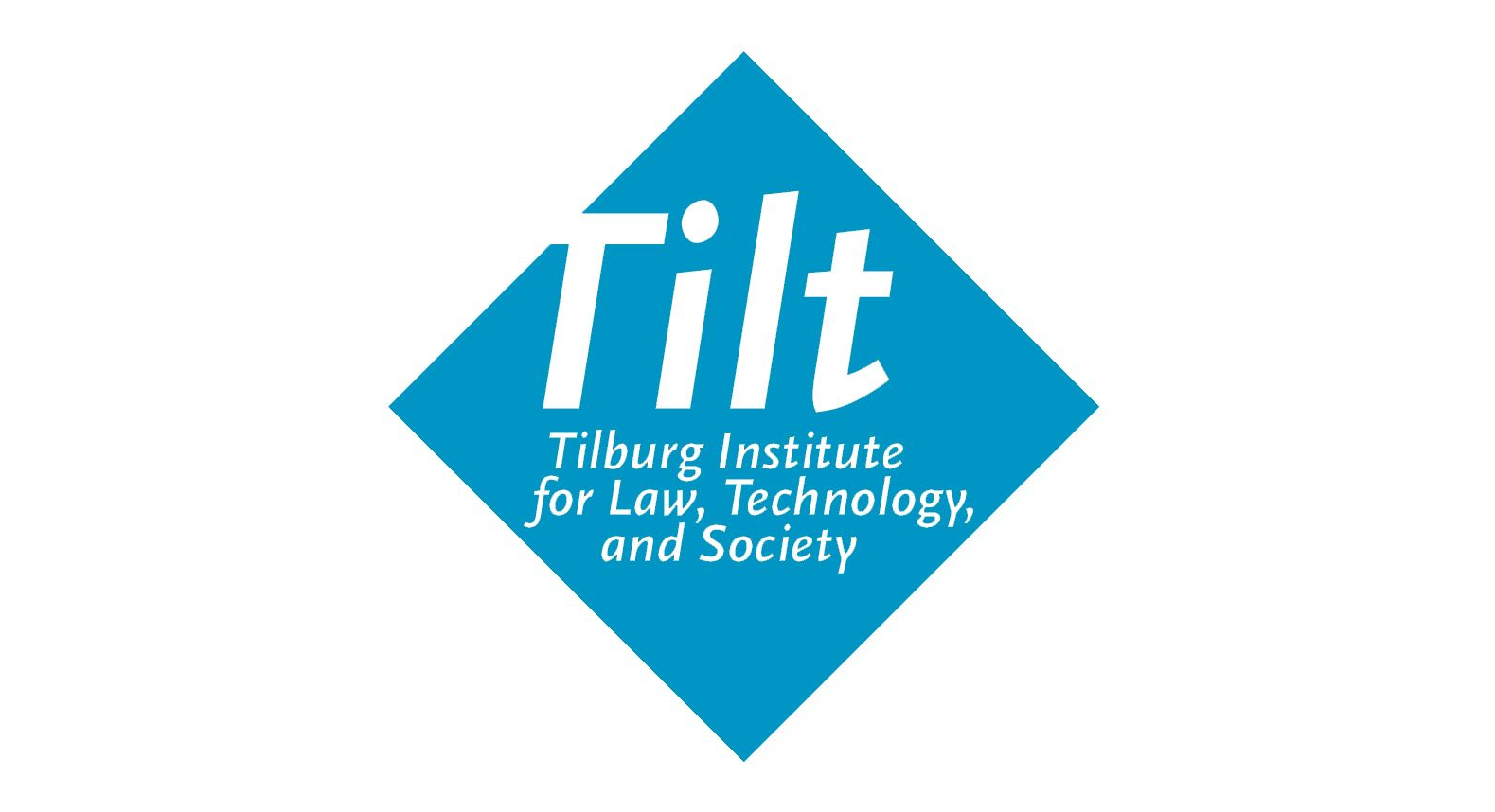 (2) Margin of appreciation
This wide margin of appreciation is usually also granted in cases in which – under Article 8 – the rationale of ‘national security’ is invoked; for example, when democratic societies are threatened by highly sophisticated forms of espionage or by terrorism, necessitating that the State is able, in order to effectively counter such threats, to undertake the secret surveillance of subversive elements operating within its jurisdiction. 
As a principle, the Court has accepted that by: reason of their direct and continuous contact with the vital forces of their countries, the State authorities are, in principle, in a better position than the international judge to give an opinion, not only on the ‘exact content of the requirements of morals’ in their country, but also on the necessity of a restriction intended to meet them.
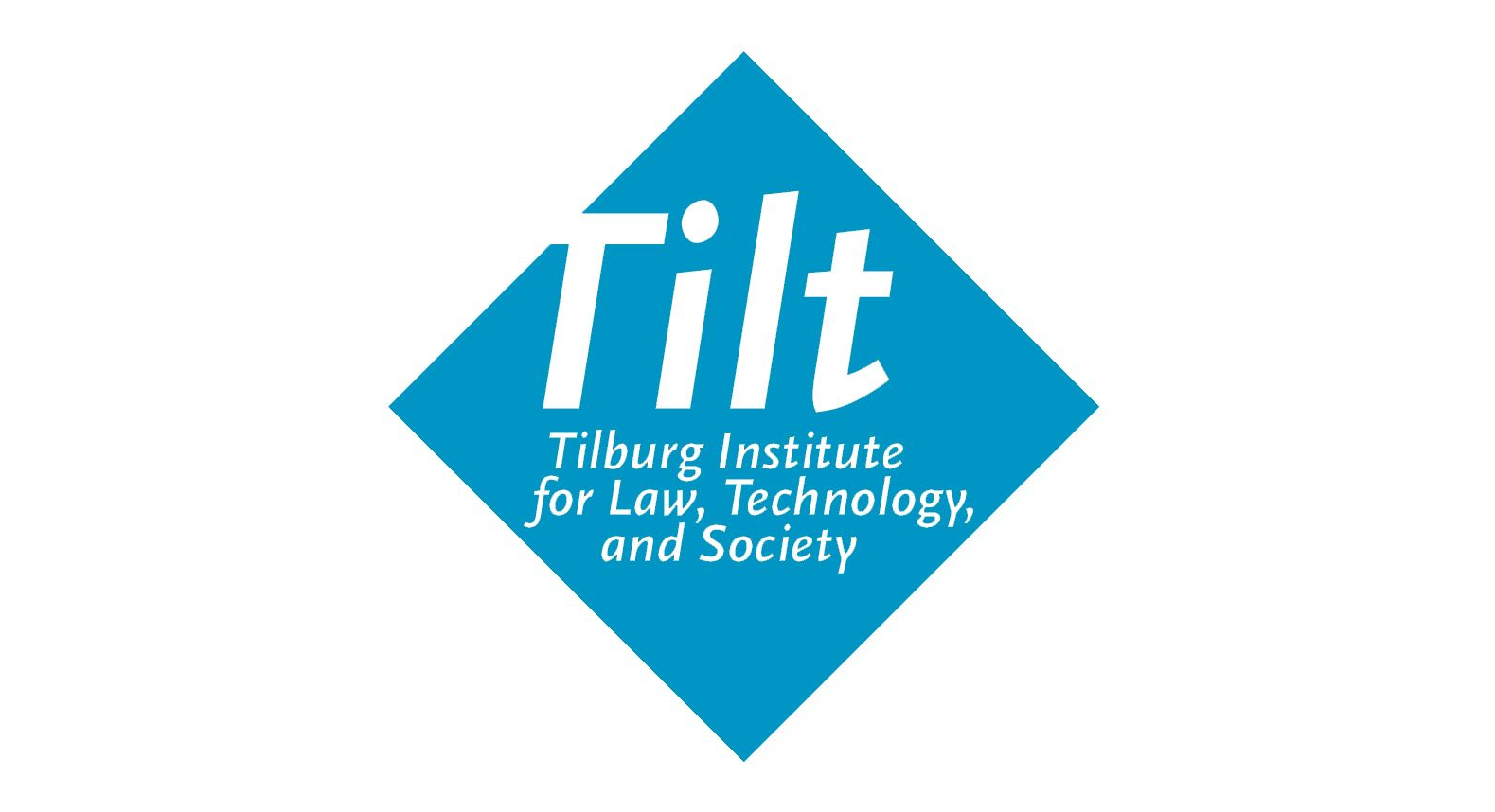 (2) Margin of appreciation
However, the Court places two important limitations on this wide discretion afforded to states. 
First, European (or sometimes international) consensus on a certain topic may overrule national or local traditions and the democratic rule of the majority.
Second, when the interests of the individual outweigh those of the community. 
The ECtHR seldom assess in detail the factual reasoning of the national government in terms of necessity in terms of security, morality or economic necessity.
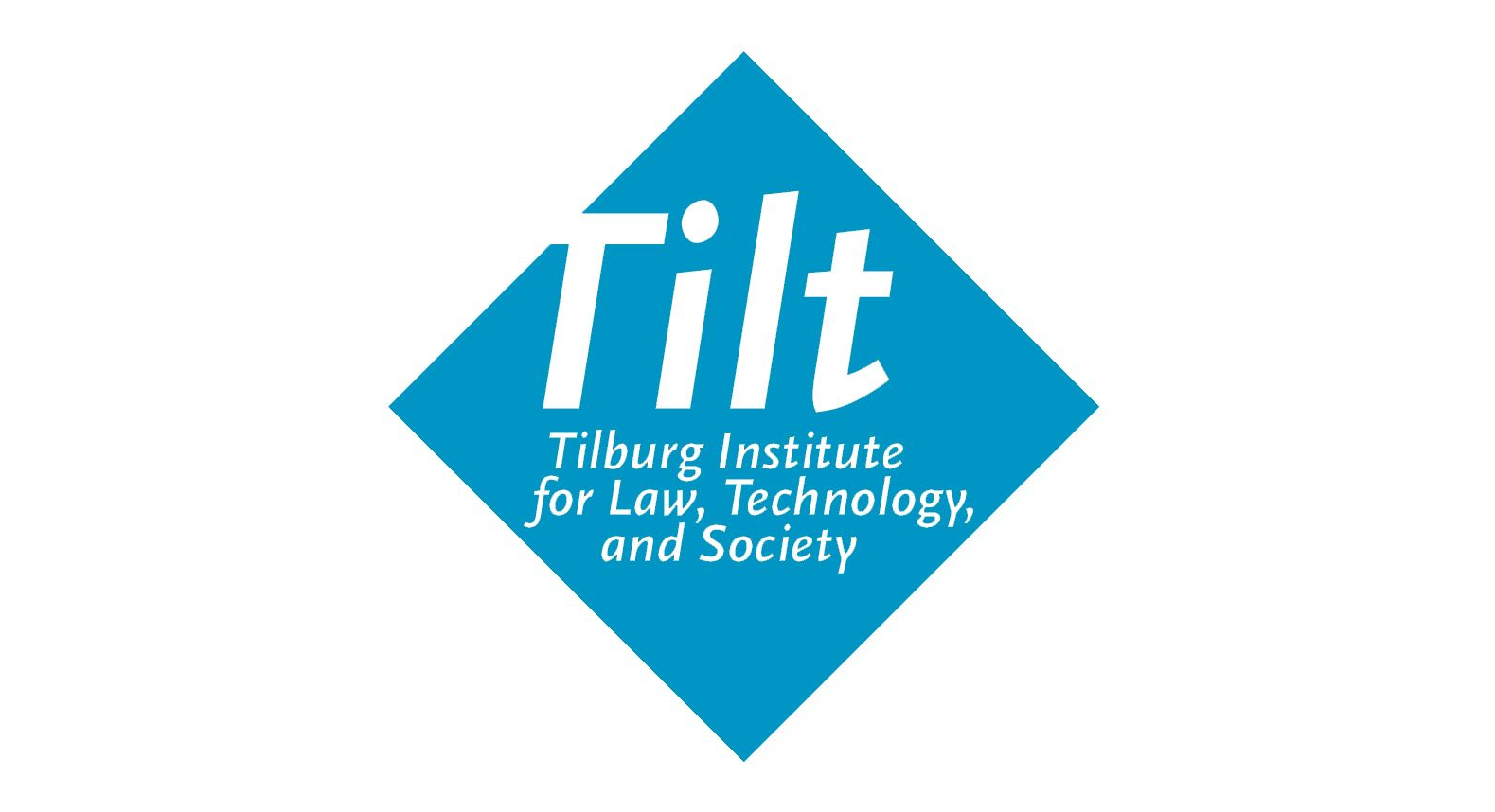 (3) Necessary in a democratic society
(1) Necessity test
(2) Balancing
(3) Pareto efficiency
(4) In abstracto
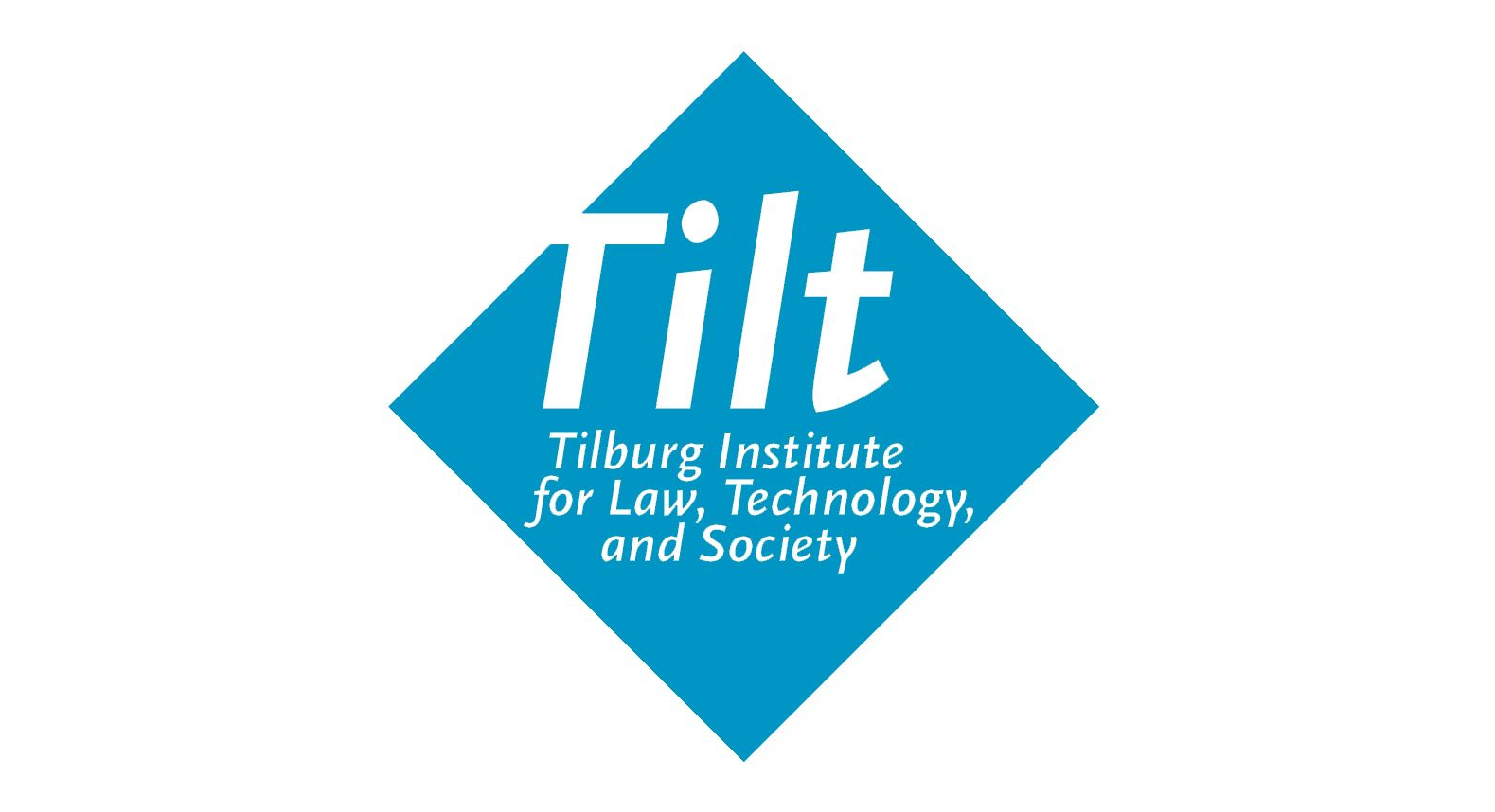 (3) Necessary in a democratic society
The test of an infringement being ‘necessary in a democratic society’ is a binary one. An infringement may either be necessary, in which case it is legitimate, or it may be qualified as unnecessary, in which case it violates the Convention. 
The ECtHR still tends to apply this test when reasons of national security and safety are invoked.
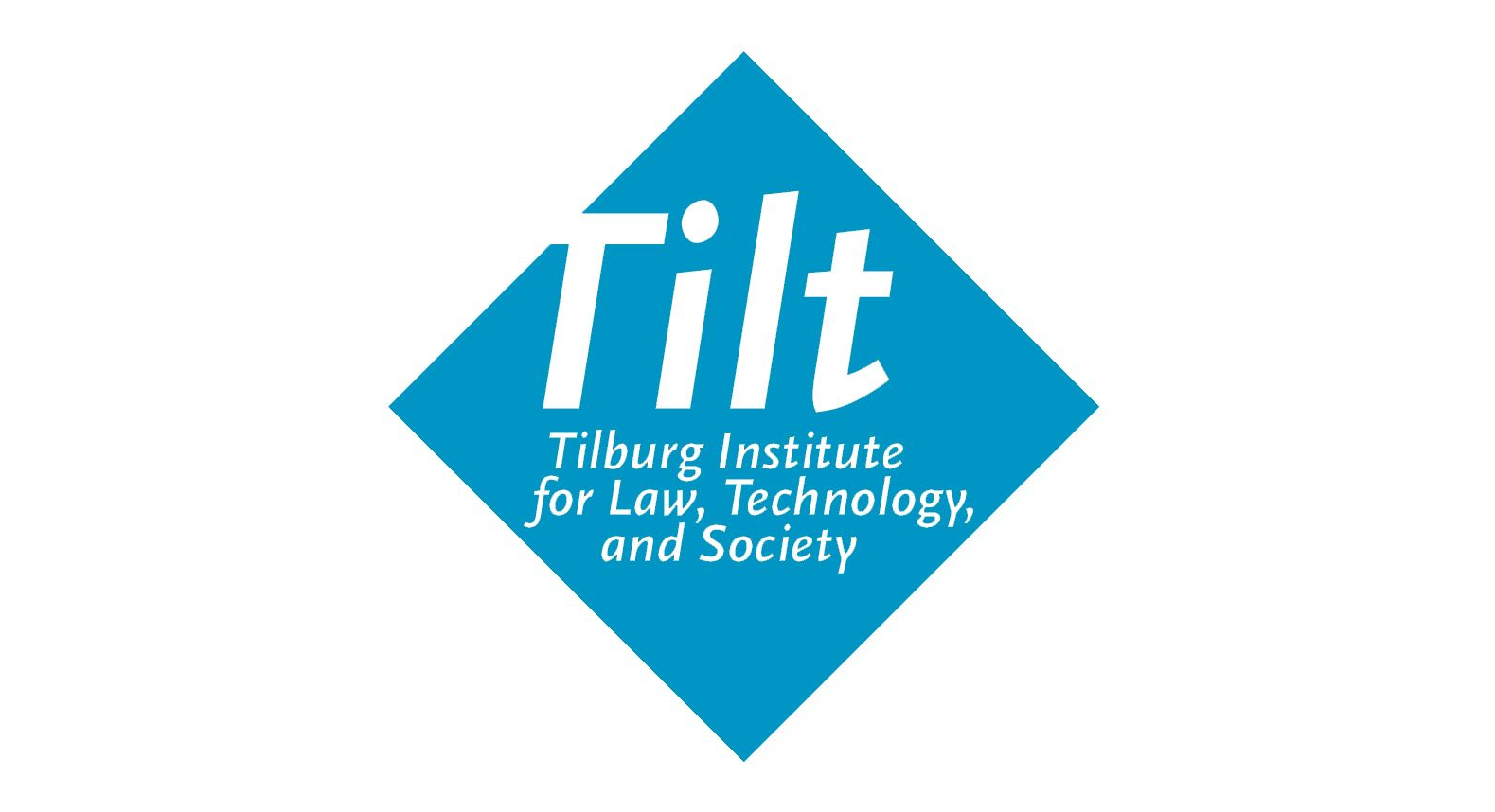 (3) Necessary in a democratic society
Increasingly more frequent, the court uses the notion of balancing. 
Positive obligations
Quasi horizontal cases 
Immigrants
Health and morals
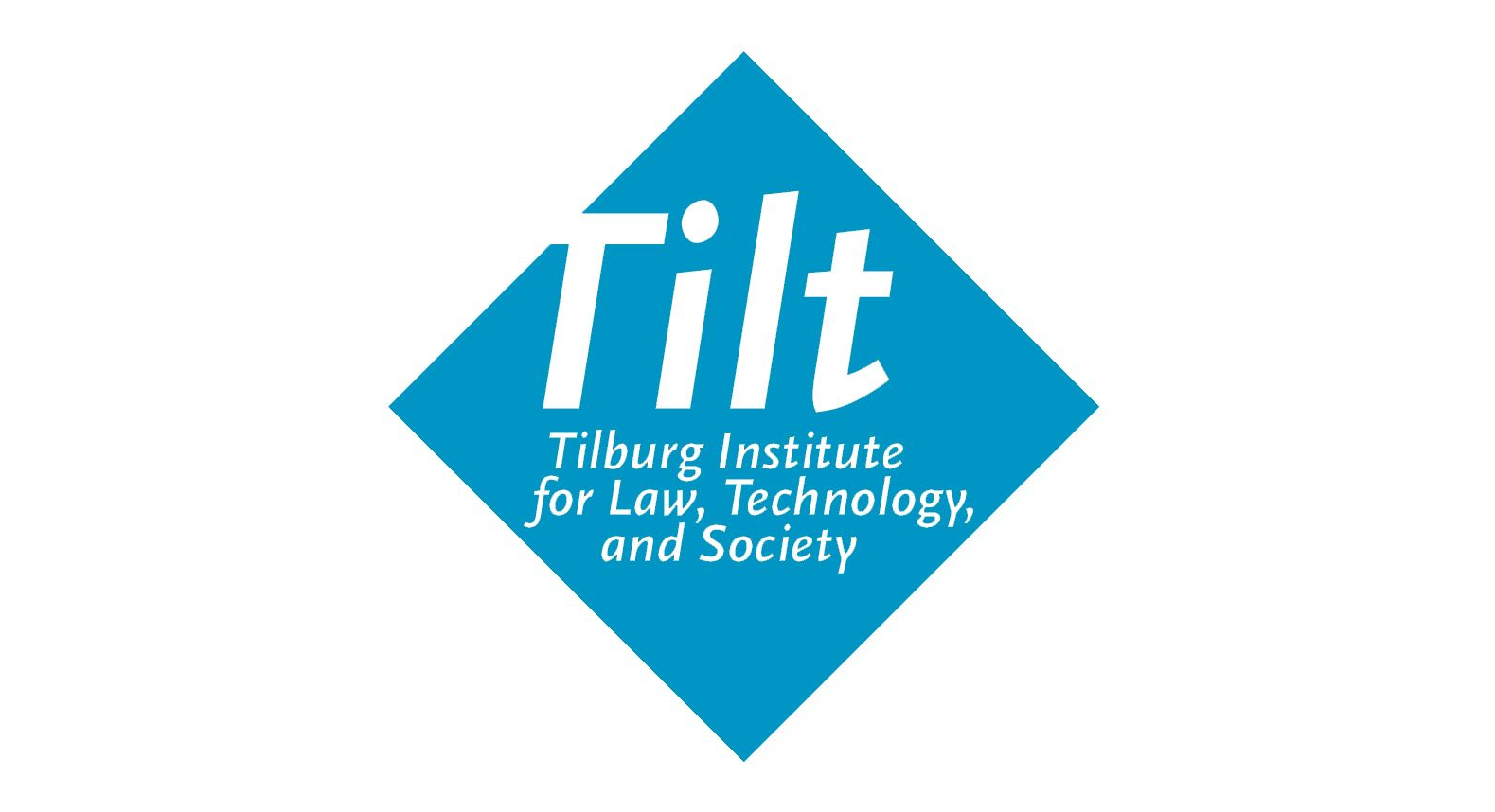 (3) Necessary in a democratic society
In economic cases, the Court sometimes uses a ‘pareto efficiency’. 
‘Pareto optimality is a state of allocation of resources from which it is impossible to reallocate so as to make any one individual or preference criterion better off without making at least one individual or preference criterion worse off’.
For example, an airport is allowed to expand it night flights, but only if relocation of residents in nearly neighborhoods is covered and they are duly compensated for additional inconveniences.
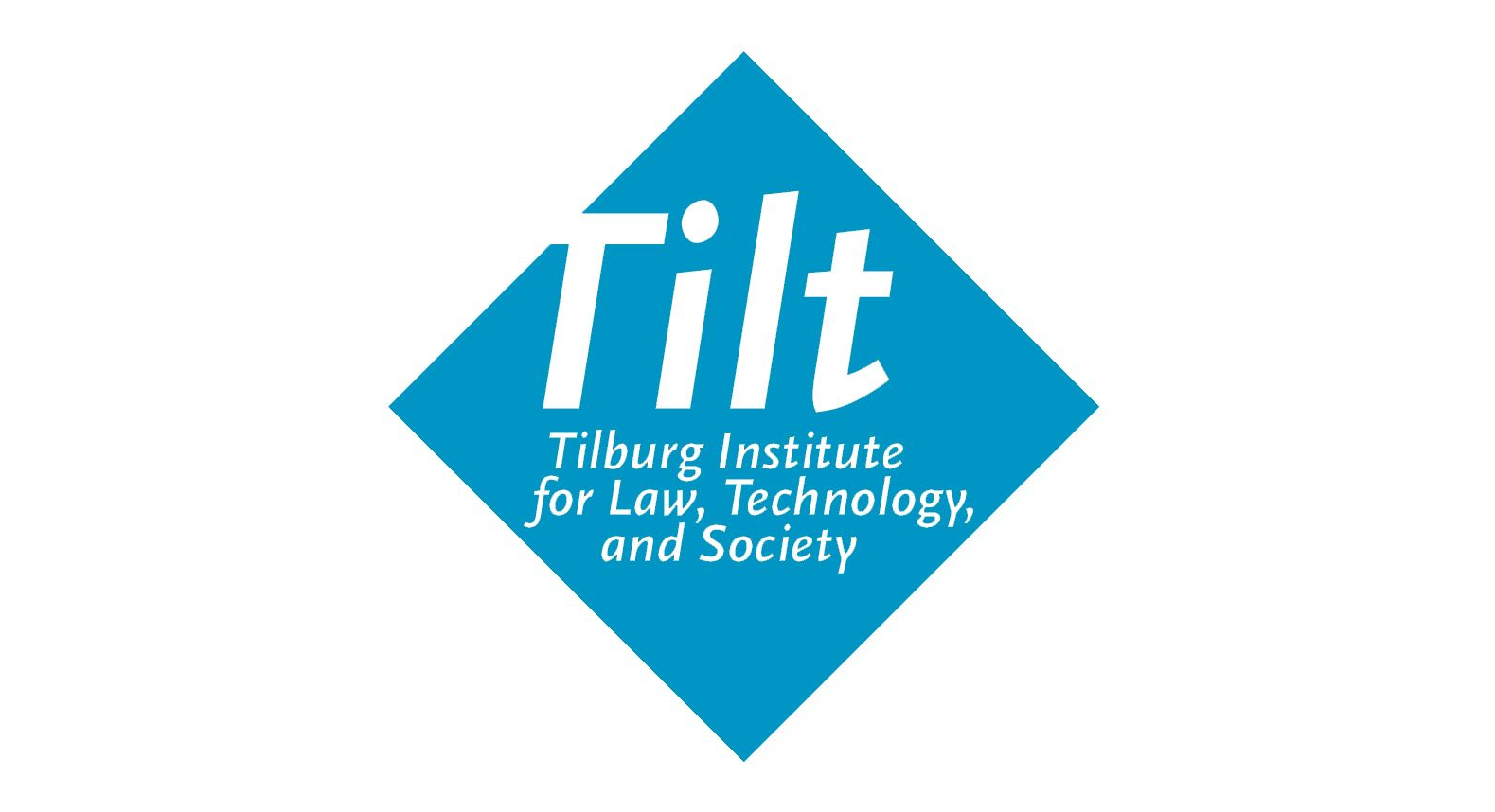 (3) Necessary in a democratic society
Finally, in in abstracto claims, the court does not take into account the individual interests, but assesses only whether the law or policy is appropriate as such.
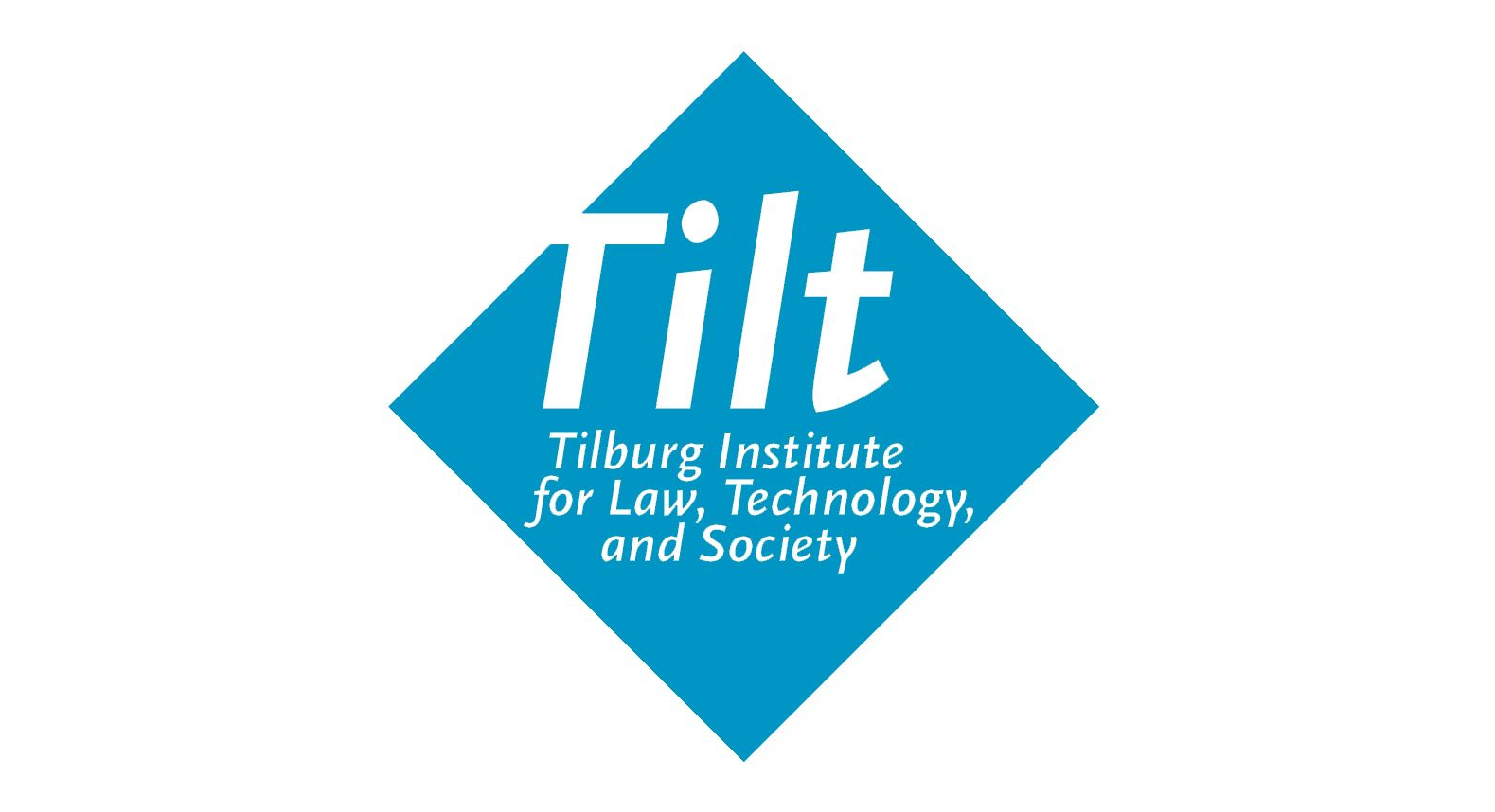 (3) Necessary in a democratic society
Necessity test: it may be true that an individual interest is affected, but when truly in the public interests, an interference is legitimate
Balancing test: the weight of the public interest is balanced against the weight of the private interest. An interference is only legitimate when the public interest outweighs the private interest
Pareto efficiency: an interference is legitimate when the interest of the public at large is served and no specific individual is worse of
In abstracto: does not take into account private interests, but assesses the quality of laws and policies as such
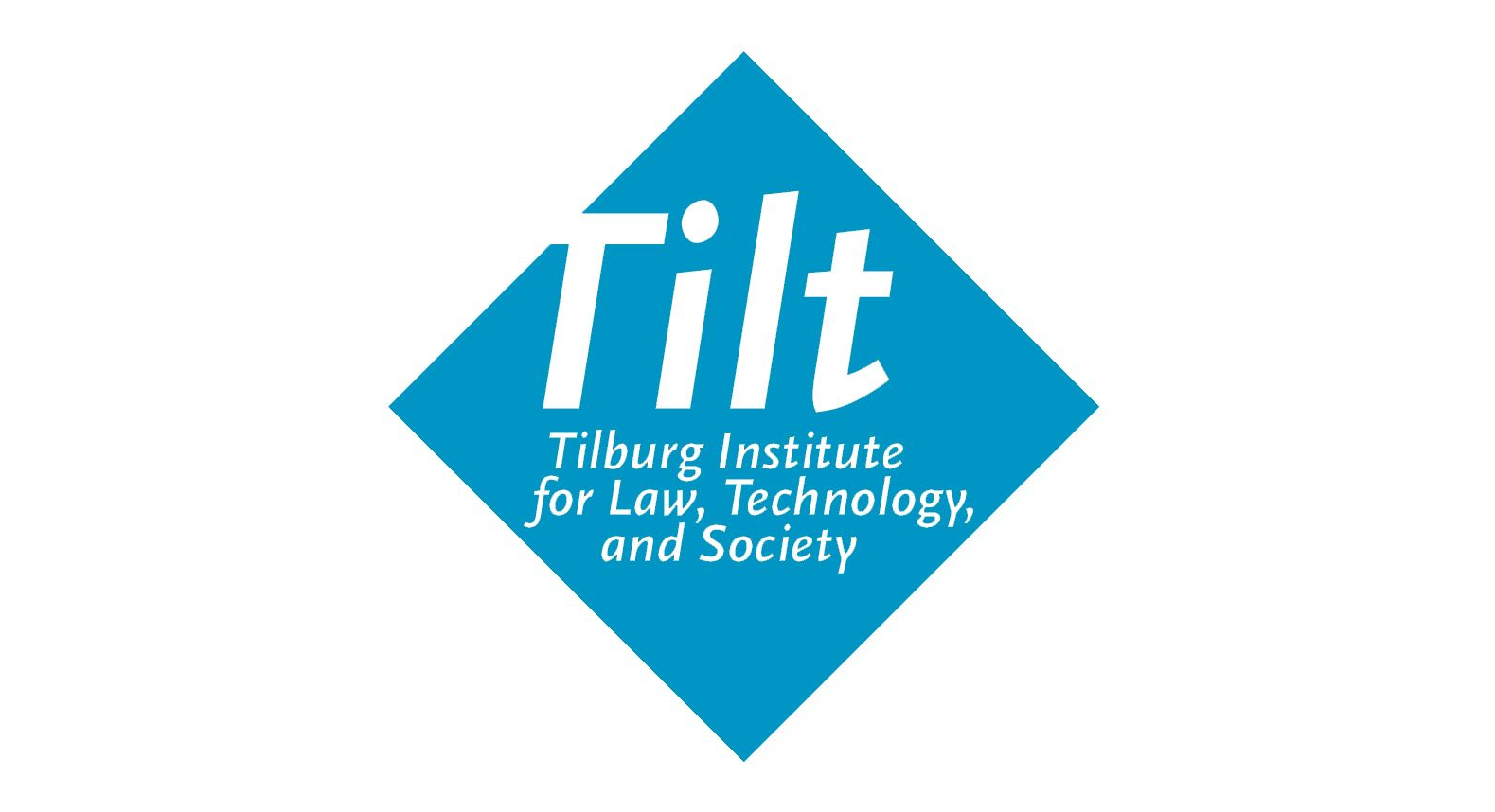 (4) Balancing
Delfi
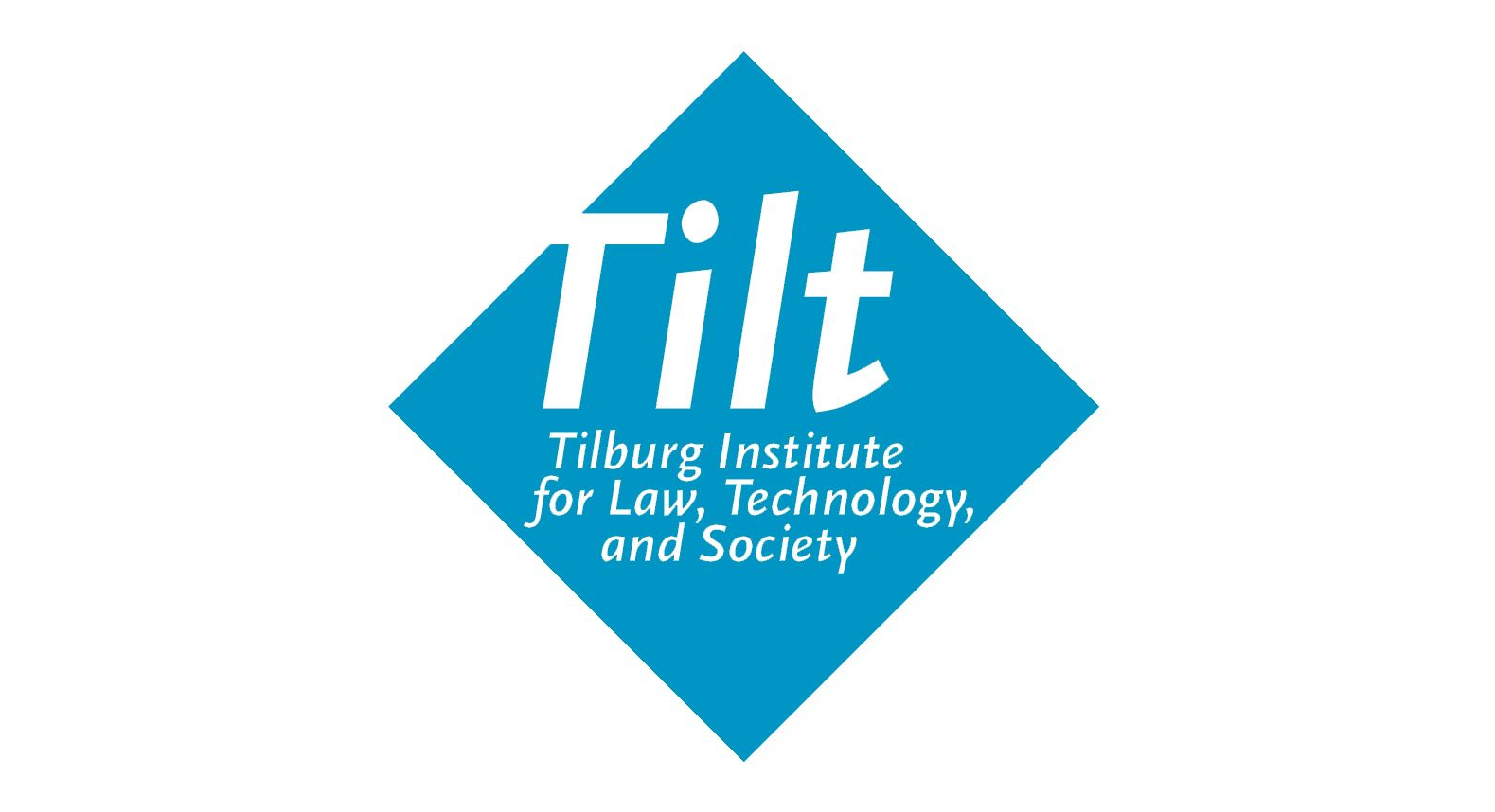 (4) Balancing
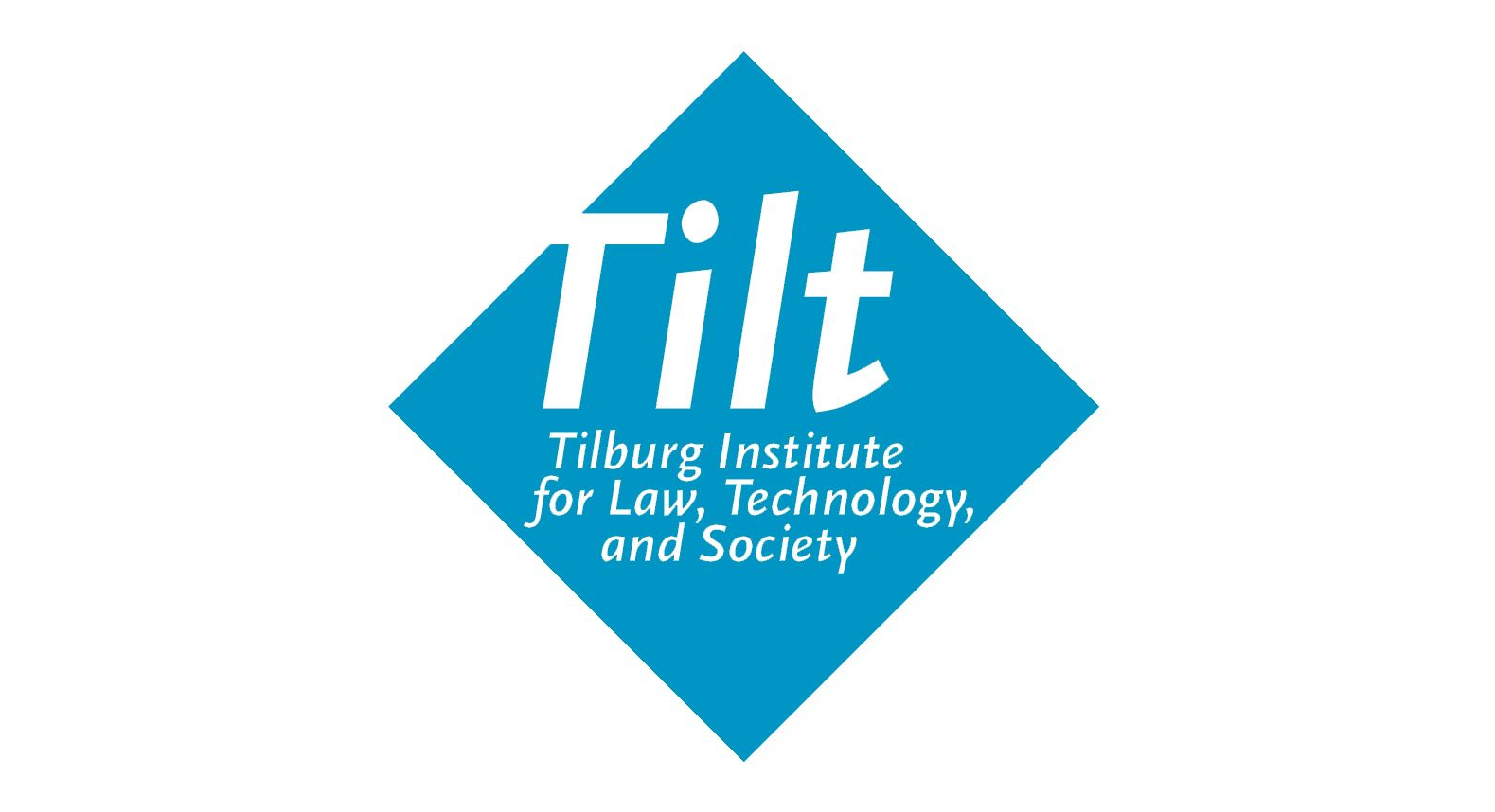 (4) Balancing
There are no weights
There is no scale
There is no base unit
Only base unit could be harm = moving to a utilitarian framework
Objective aura, but highly subjective
No legal certainty
Often no legal rule or precedent
Questions?
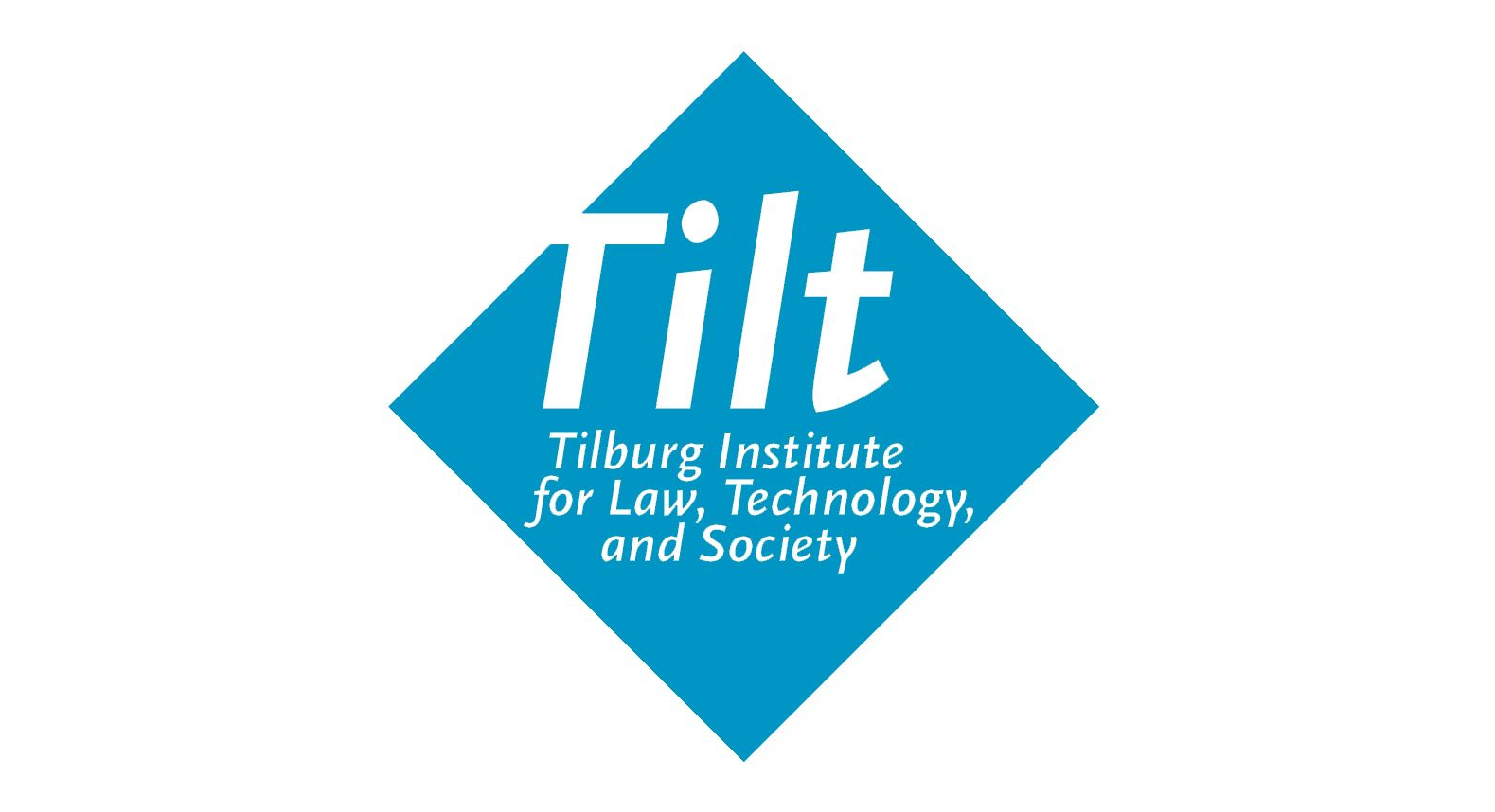